SEL0393
 Laboratório de Instrumentação Eletrônica I
Referências Bibliográficas
Ementa
Infraestrutura de Ensino - SEL0393
Instrumentação Virtual
Infraestrutura de Ensino do SEL
Avaliação
Ambiente de Aulas
Expressão Escrita e Comunicação Oral
Referências Bibliográficas
SEL313 – Circuitos Eletrônicos I
Prof. José Marcos Alves
Amplificadores Operacionais
SEL315 – Circuitos Eletrônicos III
Apostilas - Prof. Paulo Roberto Veronese
Amplificadores Operacionais
Índice
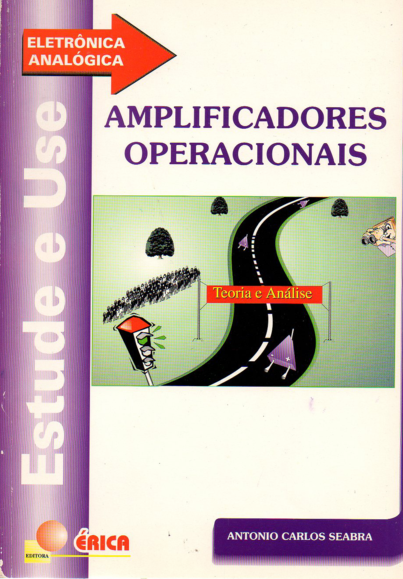 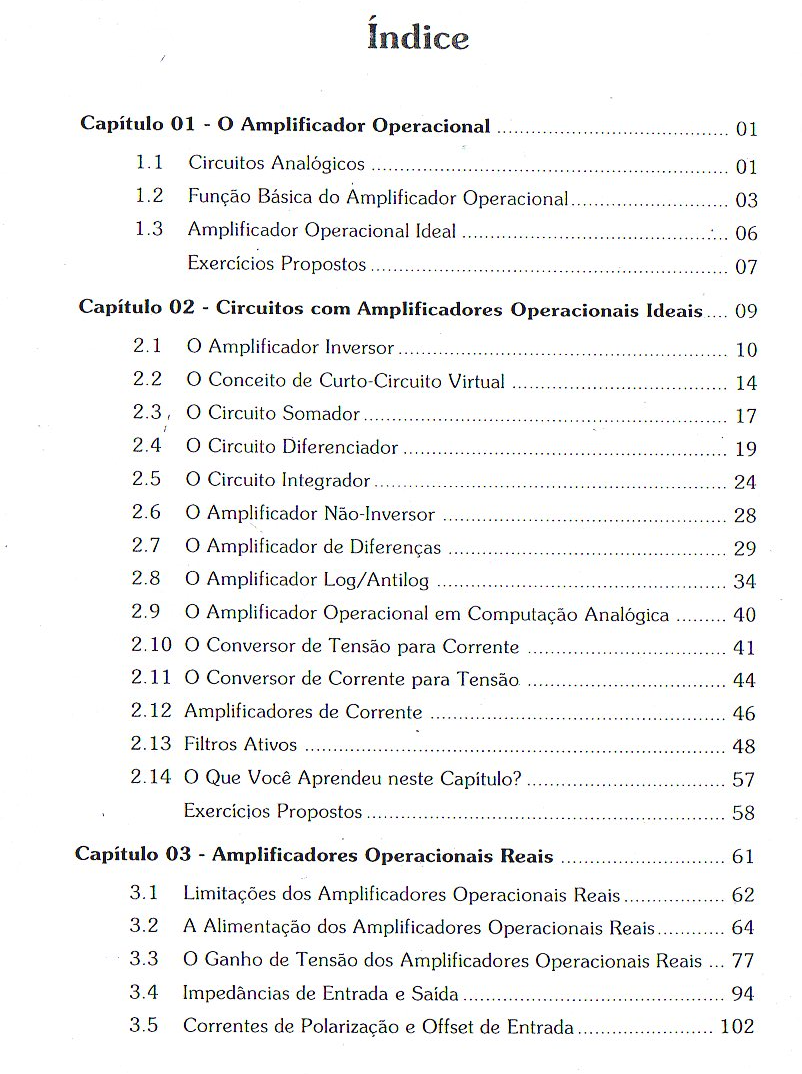 Índice
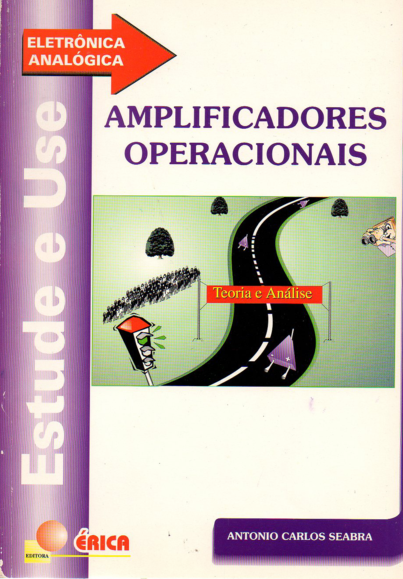 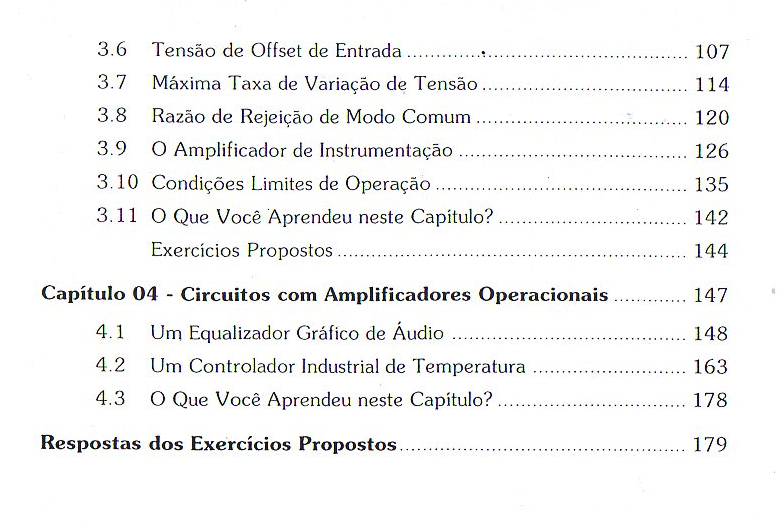 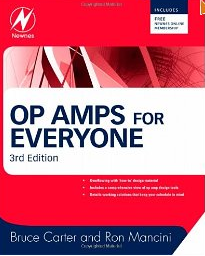 OP AMPs for EveryoneNewnes, 2009
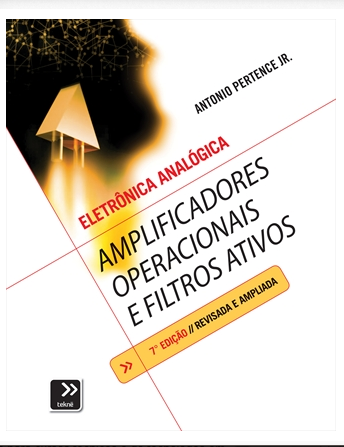 Amplificadores Operacionais e Filtros AtivosArtmed Editora, 7a edição, 2012
Balbinot A, Brusamarello VJ – Instrumentação e Fundamentos de Medida, Vols 1 e 2, Editora LTC, 2010.
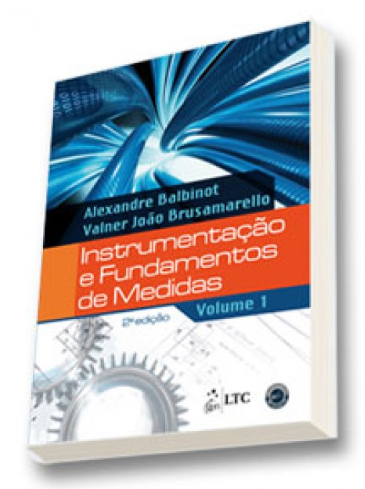 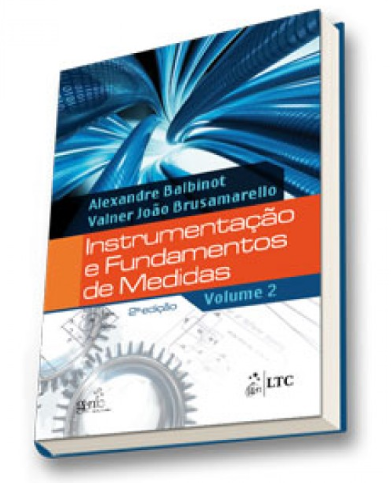 Ementa
Amplificadores Básicos com Amp Op
Signal Conditioning
Filtros Ativos
Osciladores de Relaxação
Osciladores Harmônicos
Retificadores com Amp Op
Reguladores de Tensão
Infraestrutura de Ensino
(SEL0393)
Kits Didáticos para Instrumentação
(Dream Catcher)
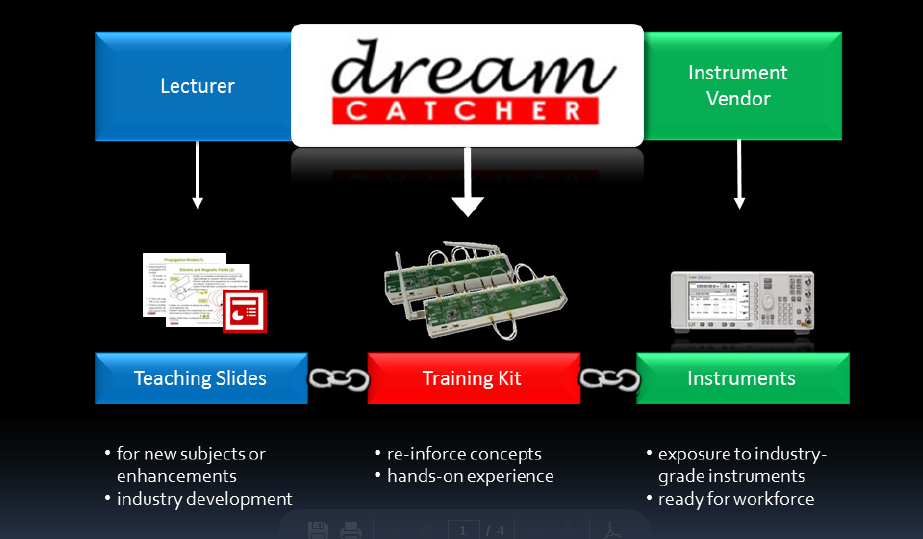 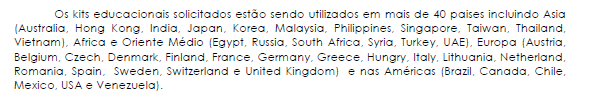 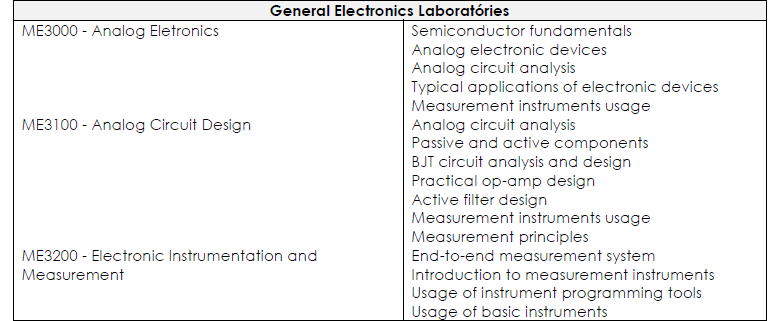 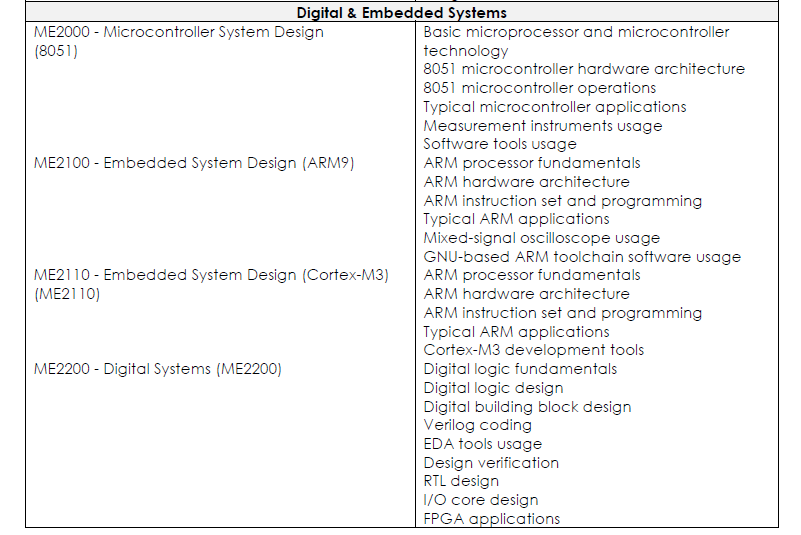 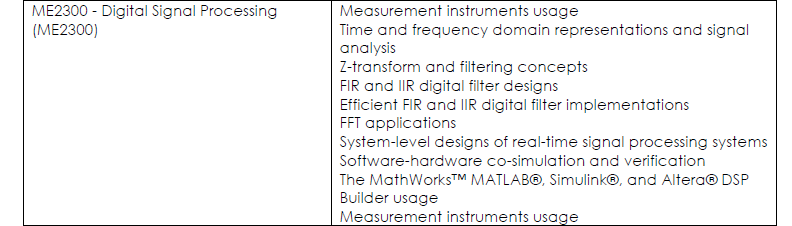 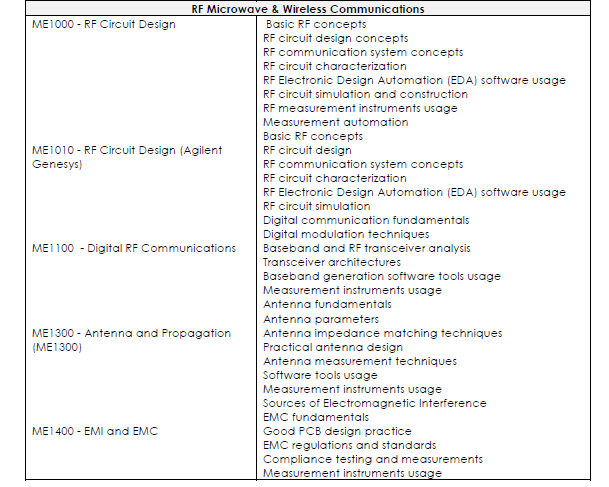 ME3200 – Analog Electronic Courseware
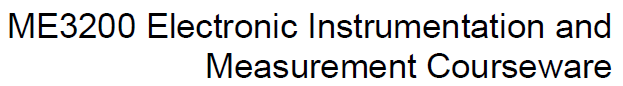 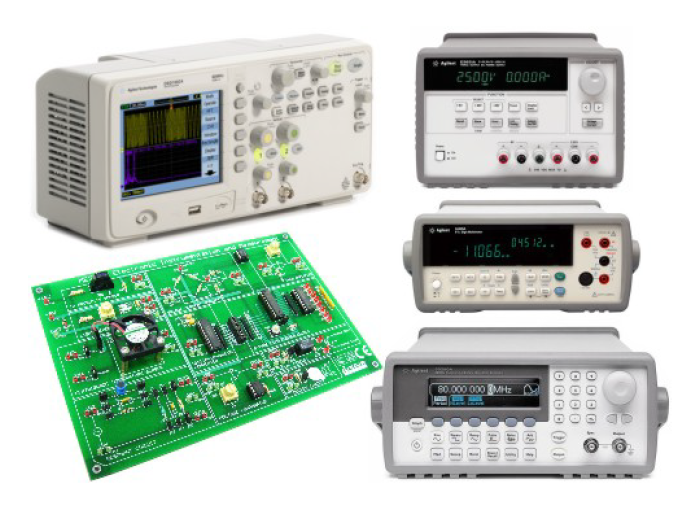 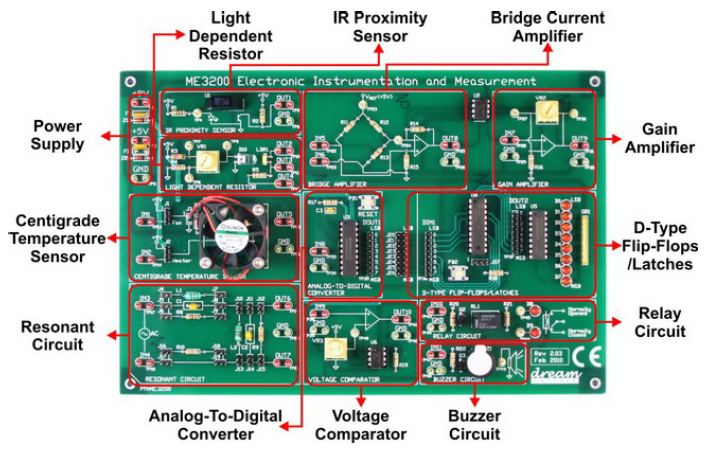 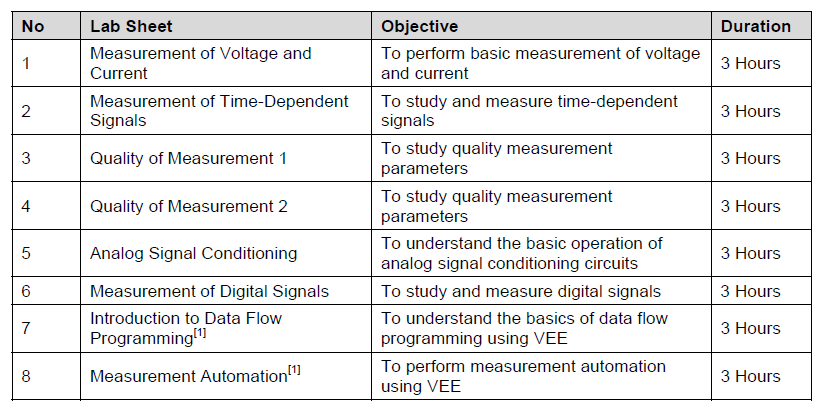 ME3000 – Analog Electronic Courseware
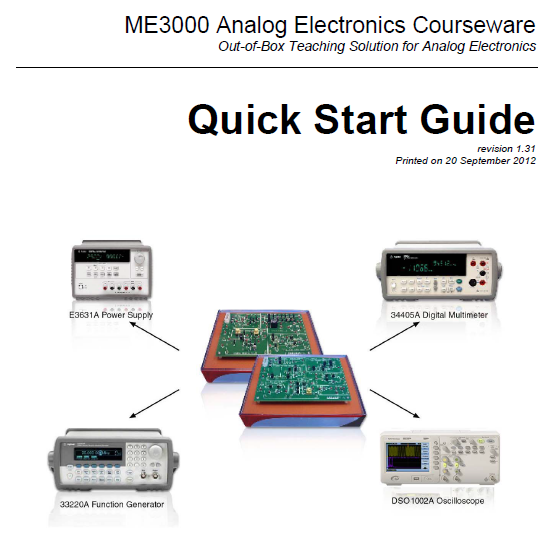 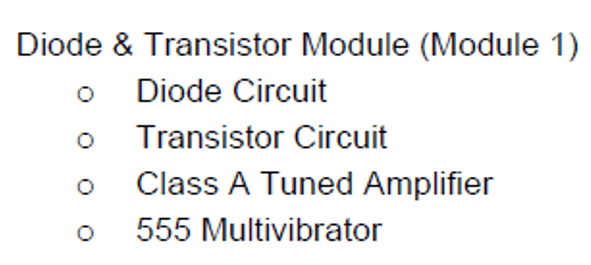 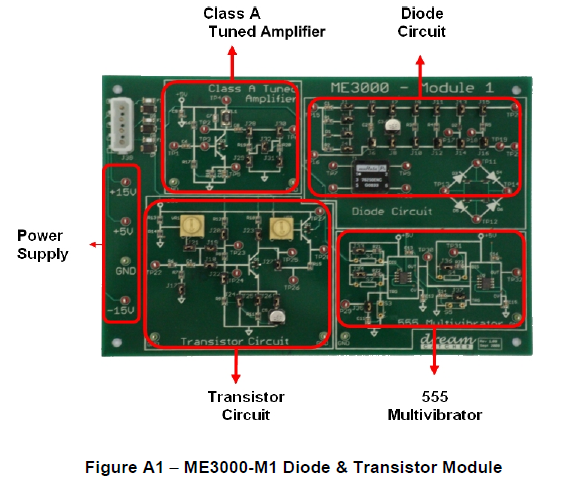 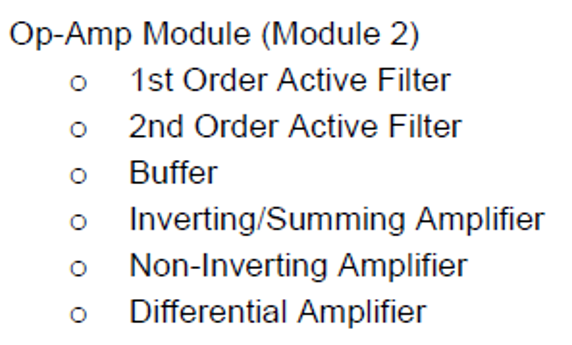 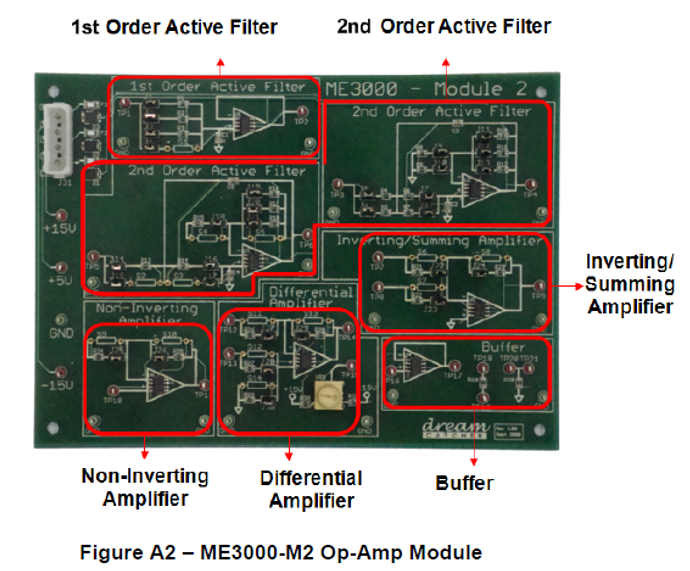 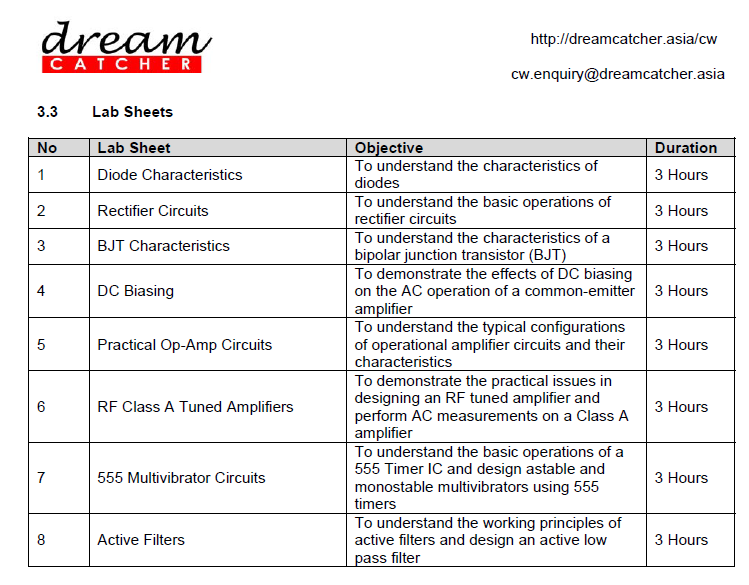 ME3100 – Analog Electronic Courseware
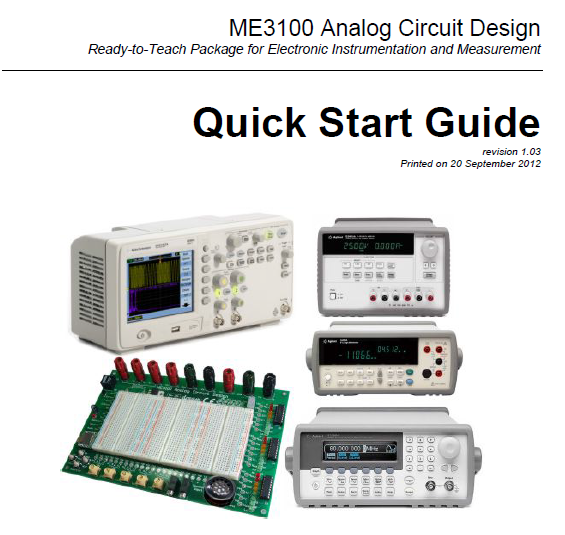 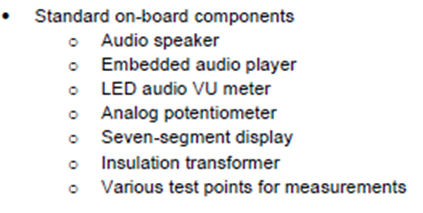 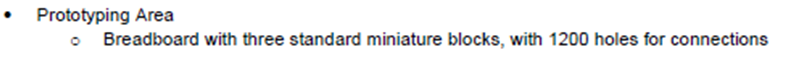 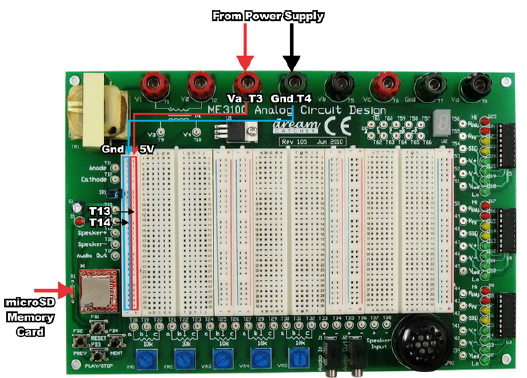 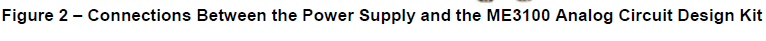 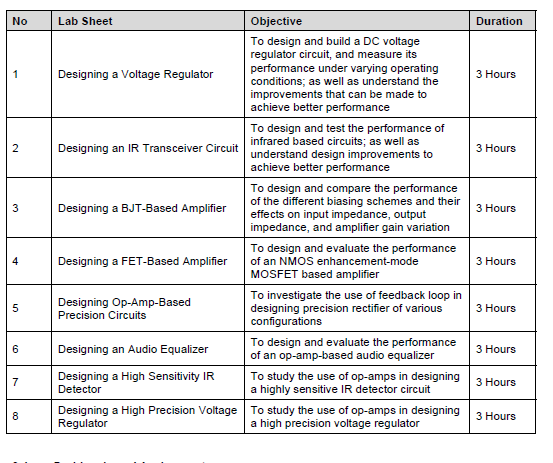 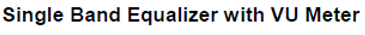 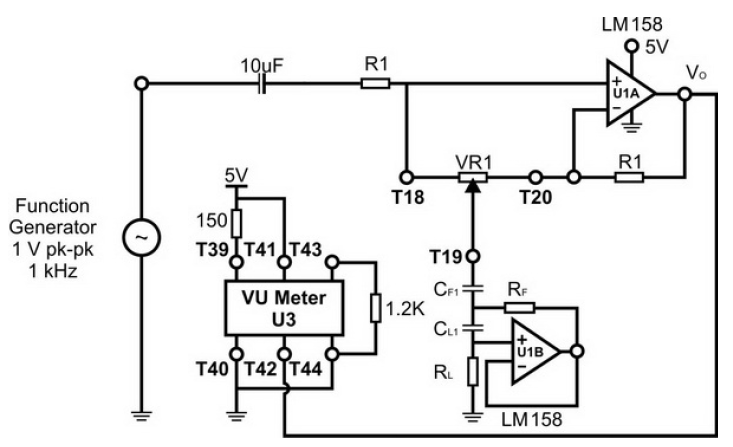 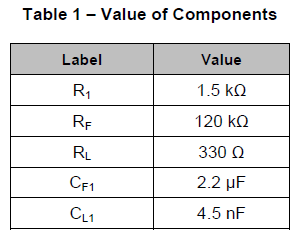 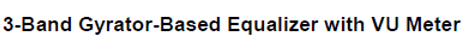 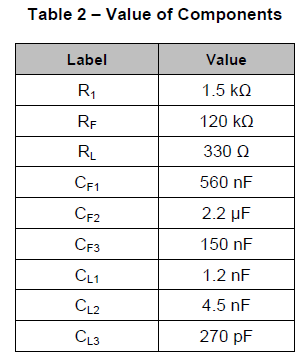 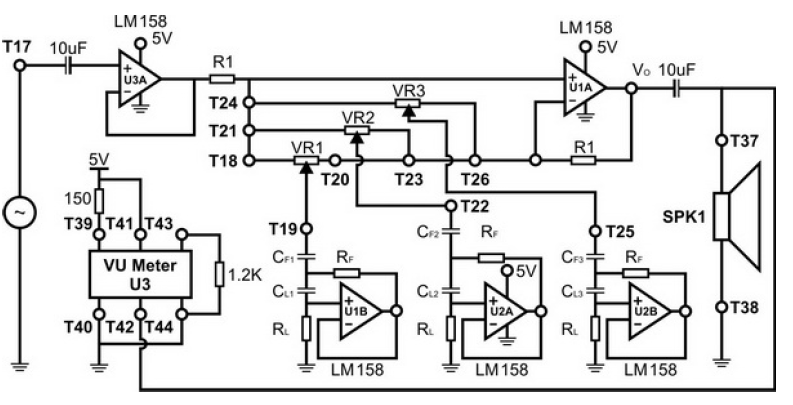 Kits Didáticos para Instrumentação
(EESC – SEM)
Instrumentação
Virtual
Instrumentação Virtual
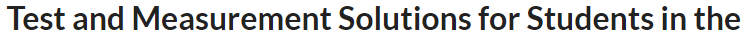 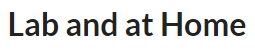 Instrumentação Virtual
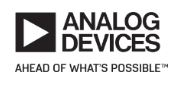 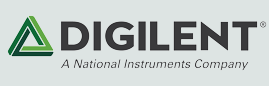 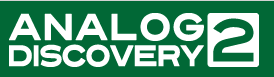 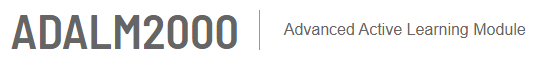 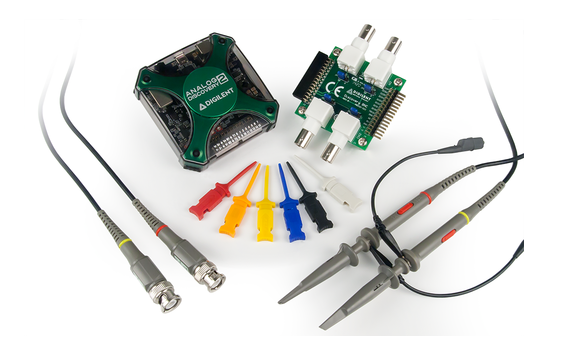 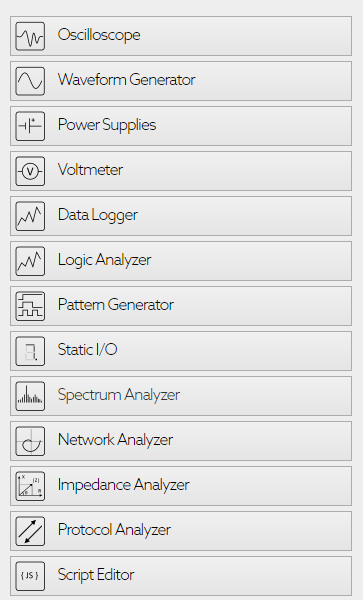 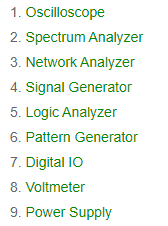 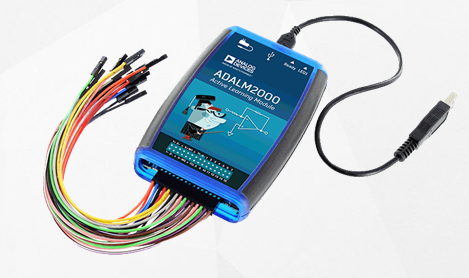 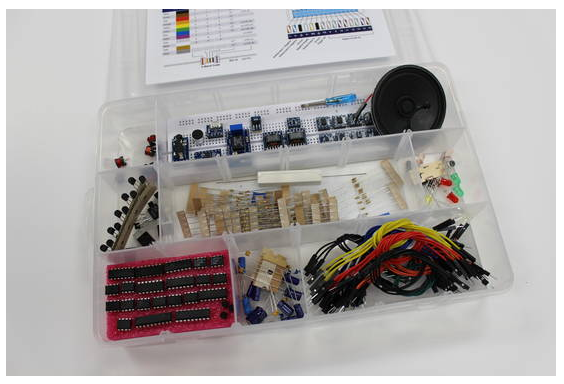 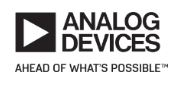 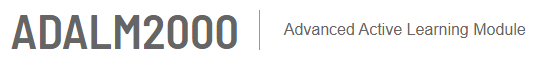 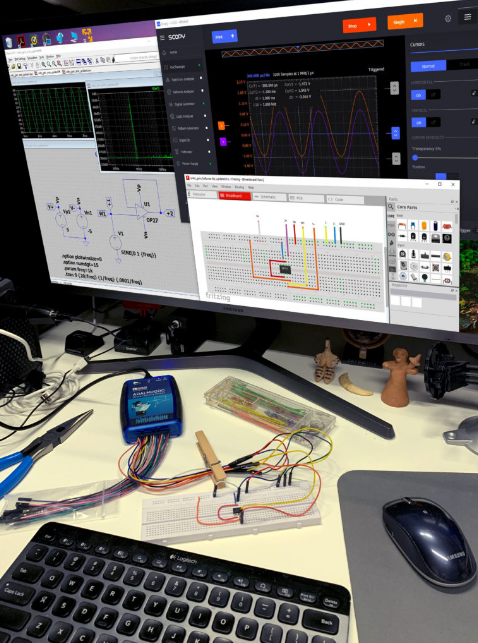 Simulação de um Osciloscópio no ADALM2000 | Software Scopy
(Analog Devices | USA)
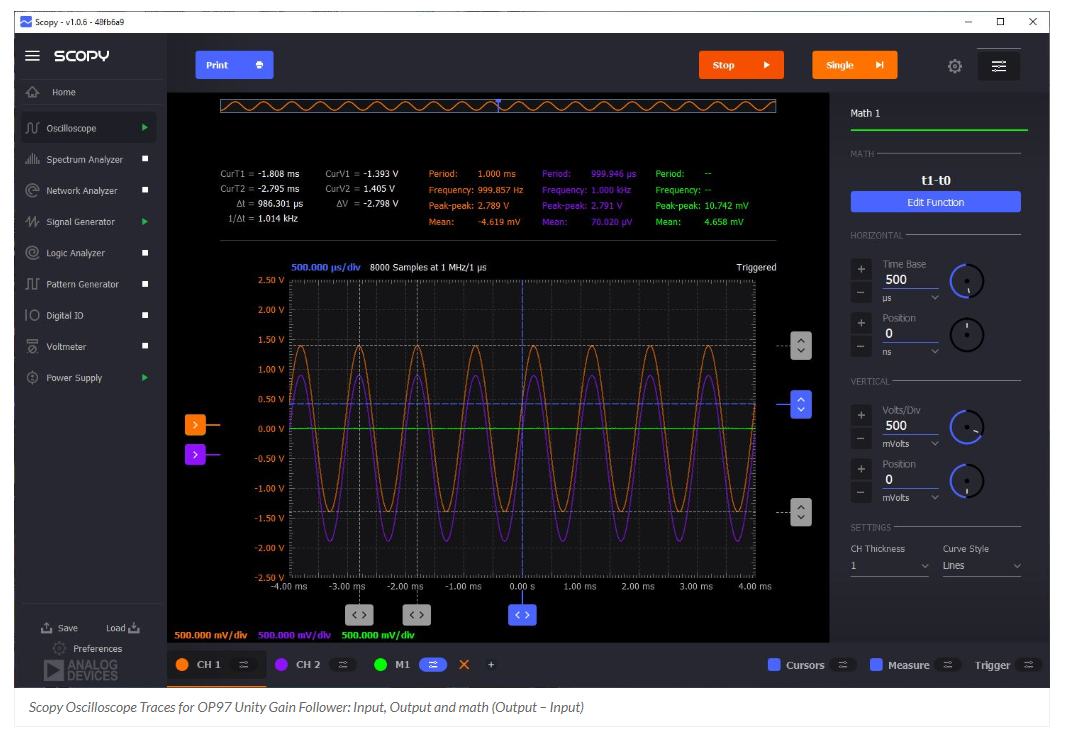 Osciloscópio Virtual
(ADALM2000)
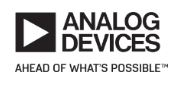 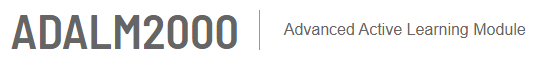 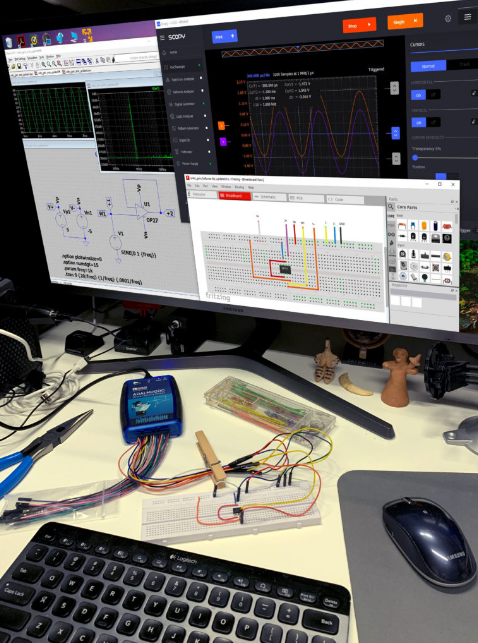 Simulação de Protoboard (Fritzing)
conexões com a instrumentação virtual
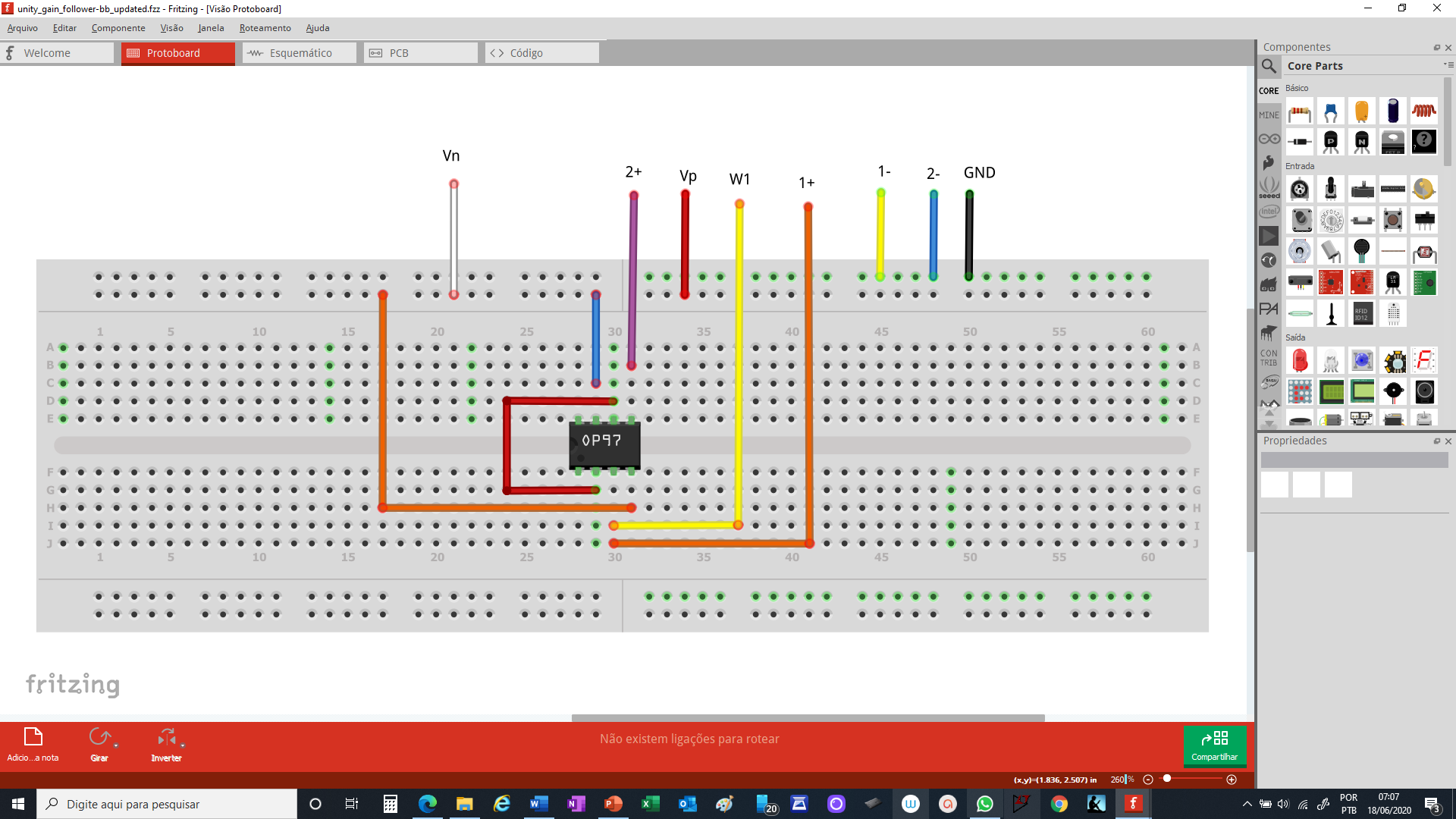 Fritizing
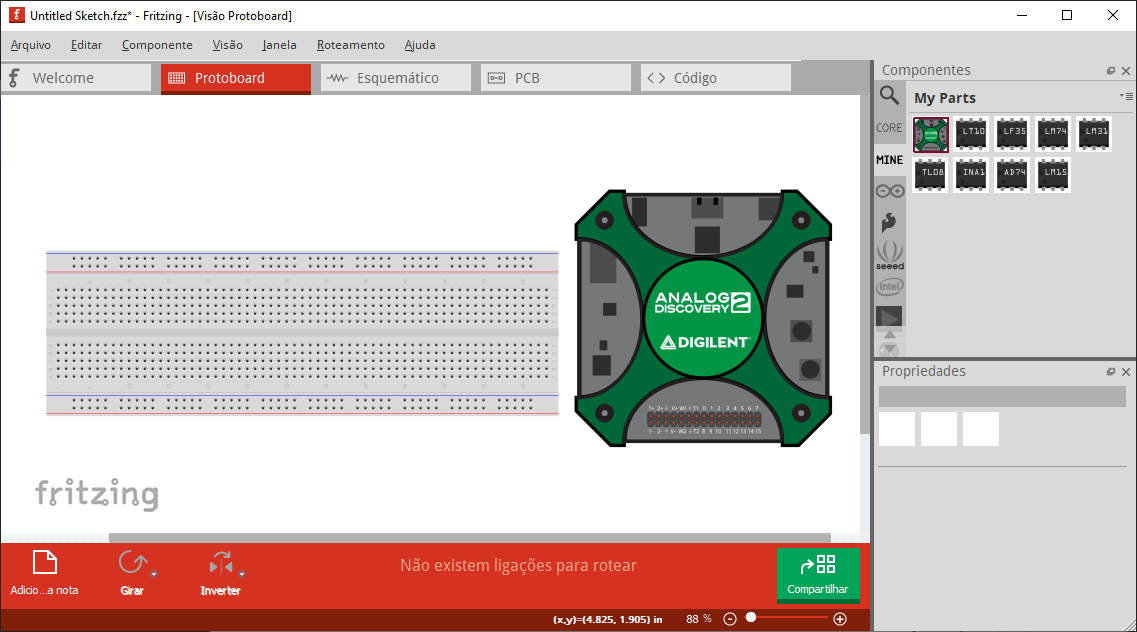 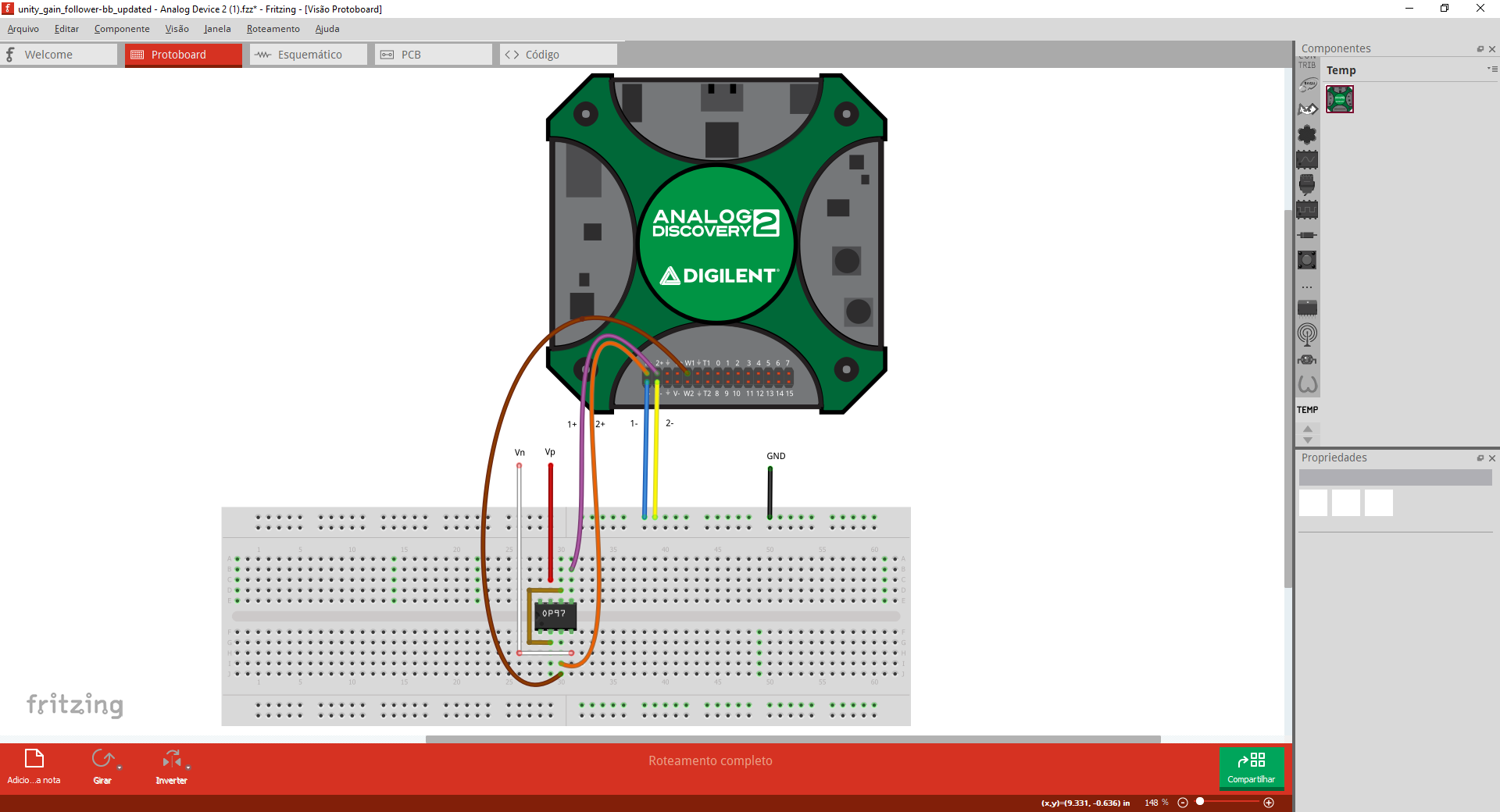 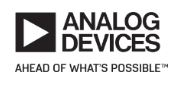 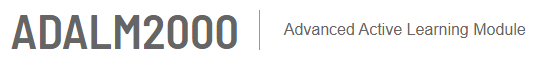 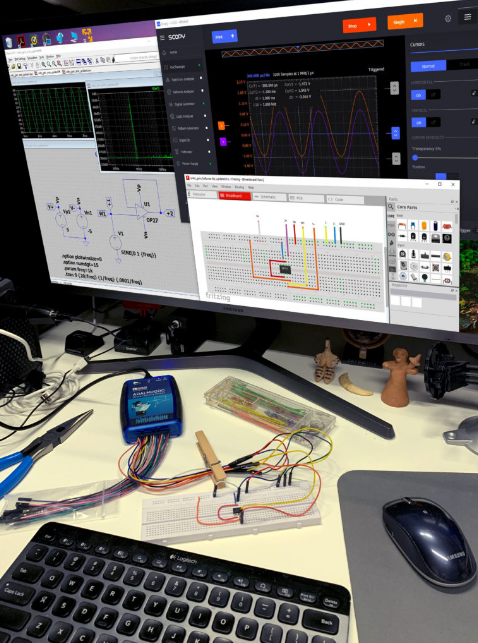 Simulação de Circuitos (LTSpice)
LTSpice 
(Simulator Circuit)
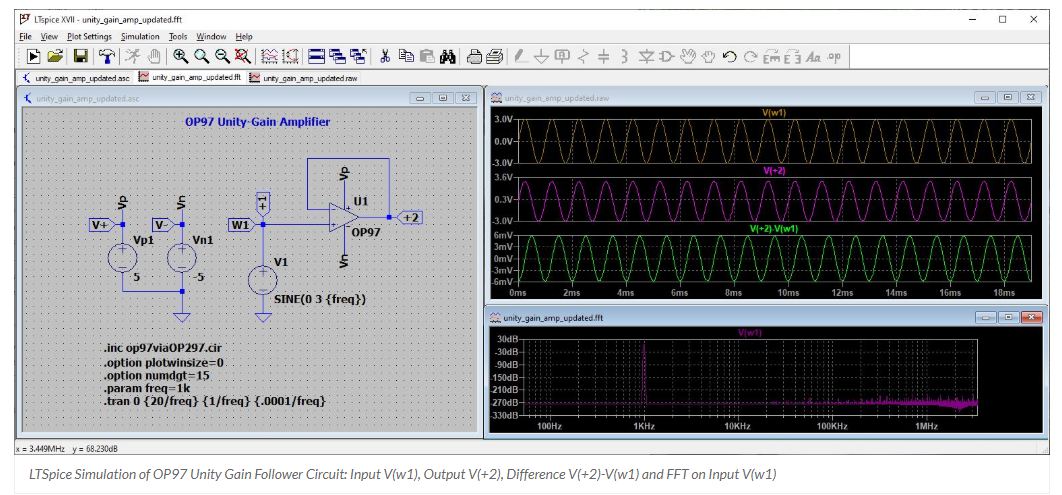 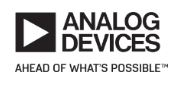 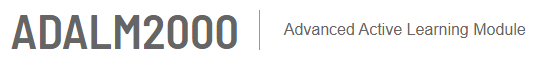 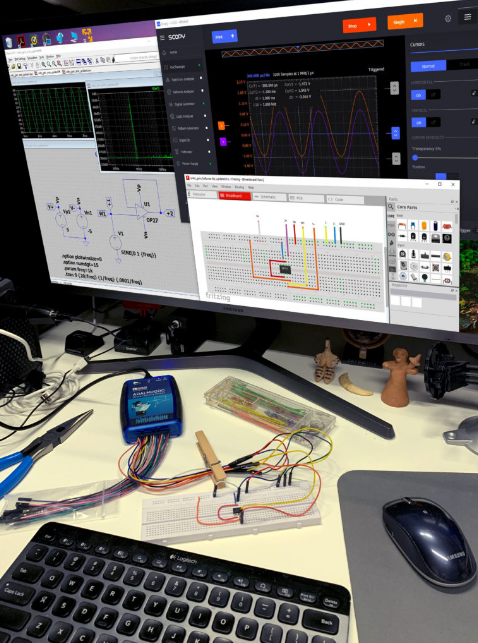 Simulação de um Osciloscópio no ADALM2000 | Software Scopy
(Analog Devices | USA)
Simulação de Circuitos (LTSpice)
Simulação de Protoboard (Fritzing)
ADALM2000
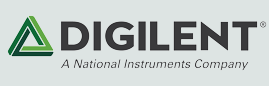 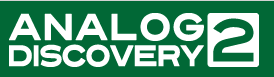 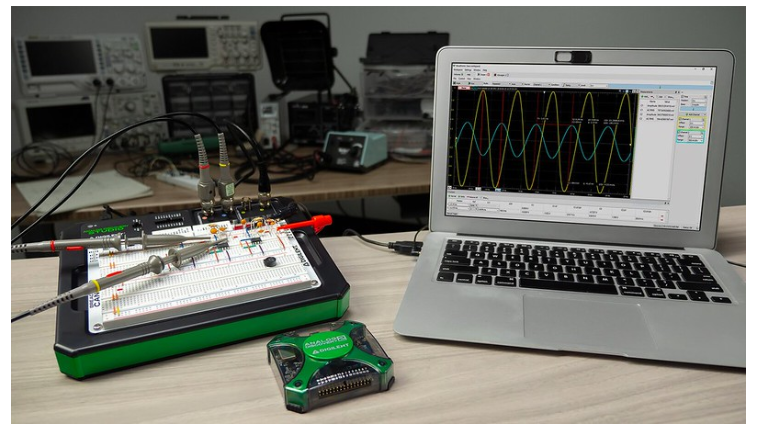 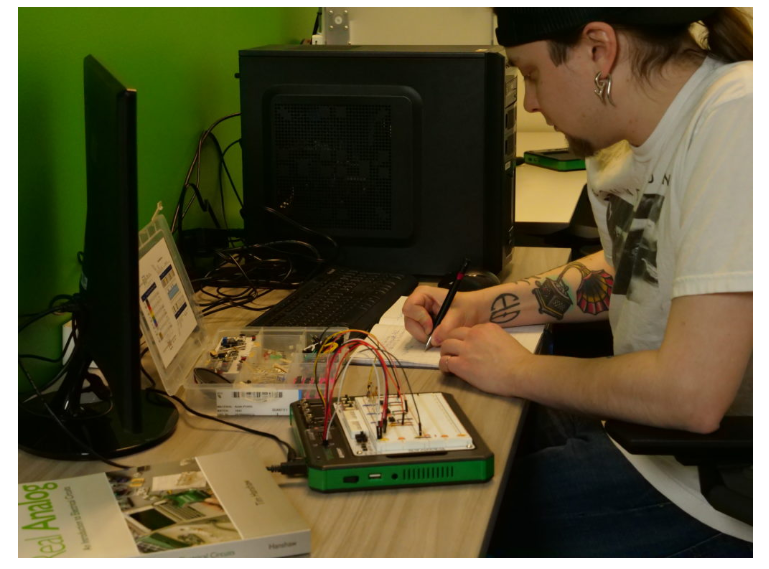 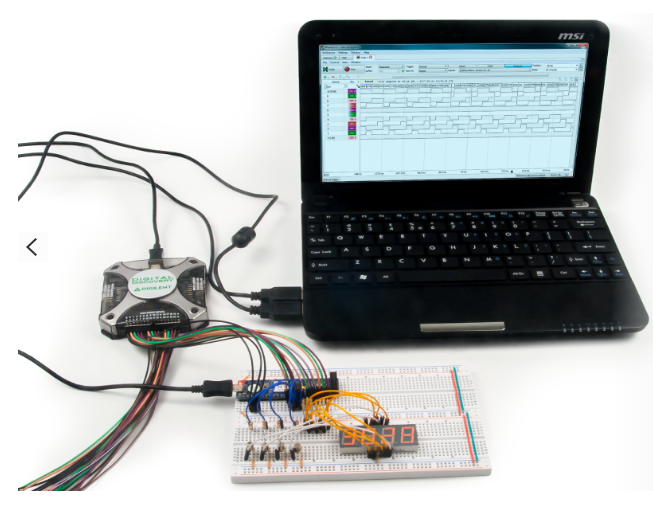 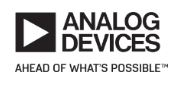 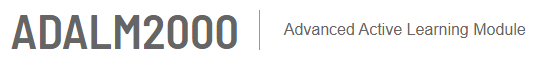 Osciloscope
Spectrum Analyzer
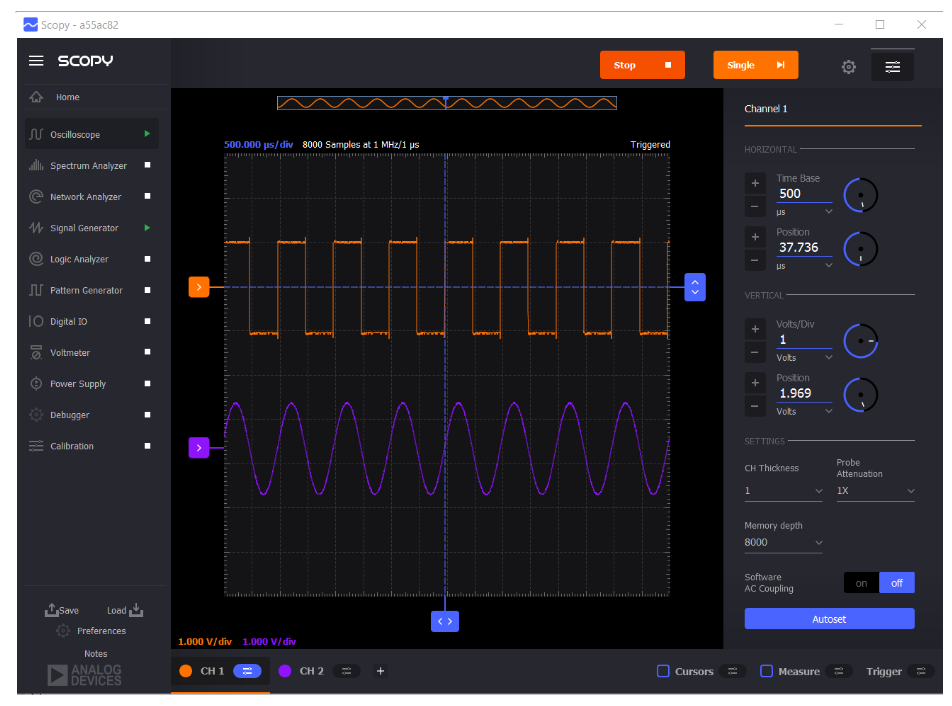 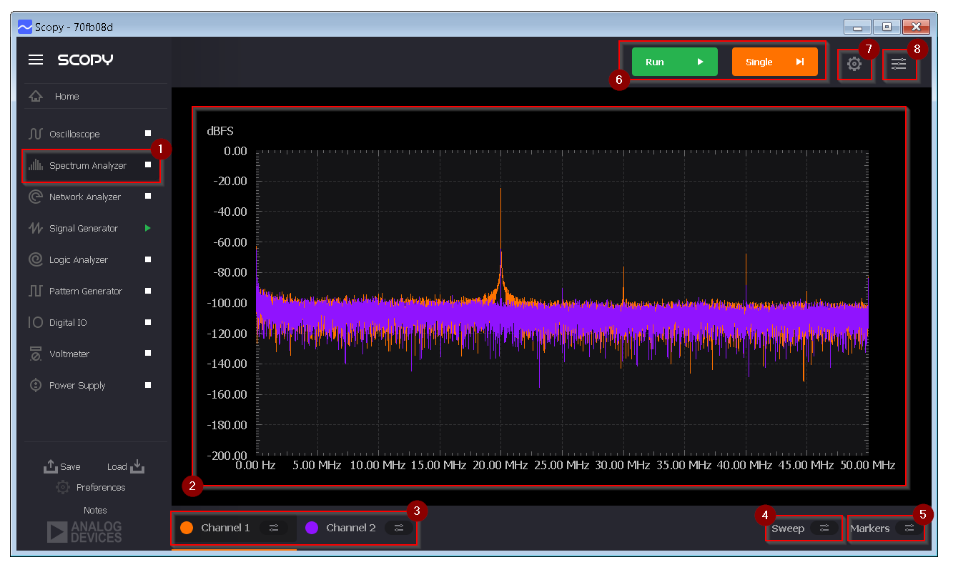 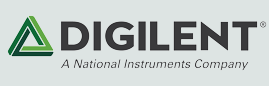 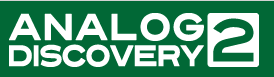 Osciloscope
Spectrum Analyzer
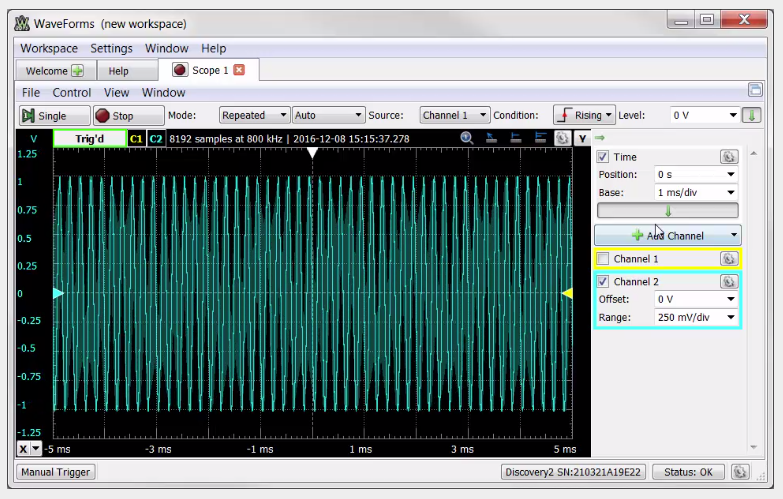 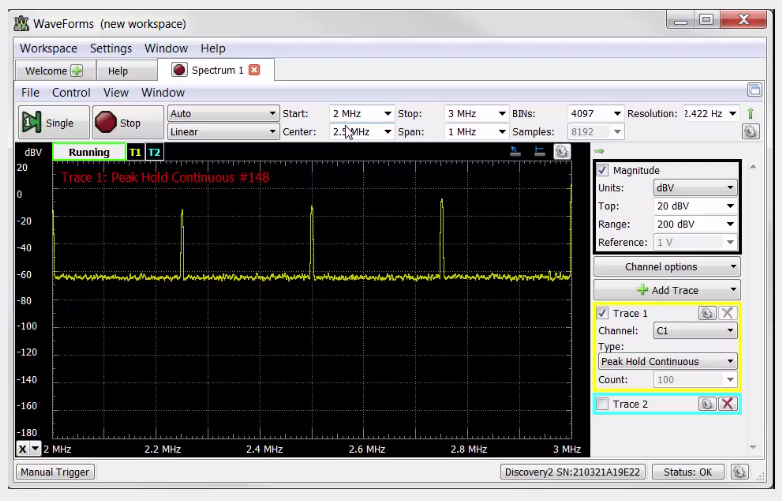 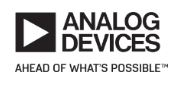 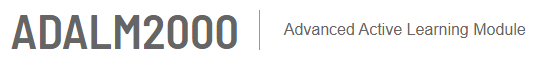 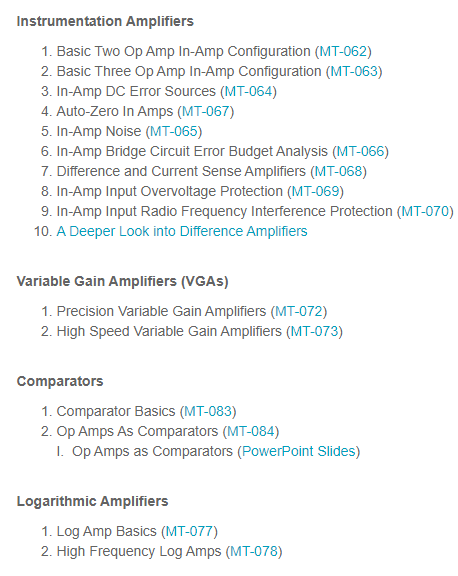 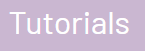 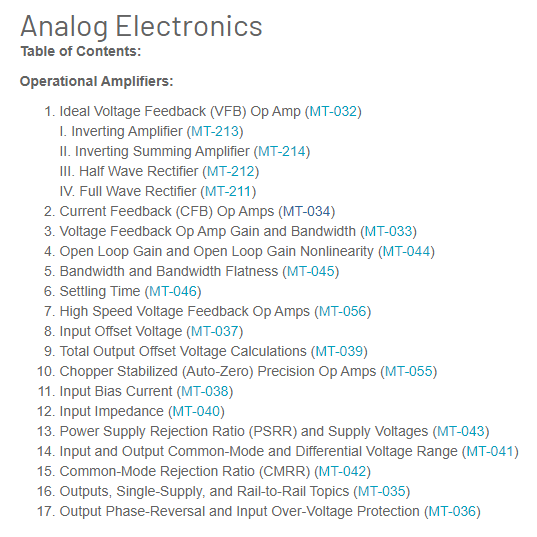 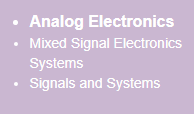 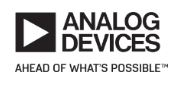 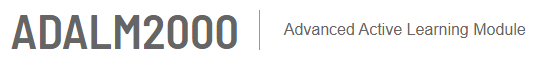 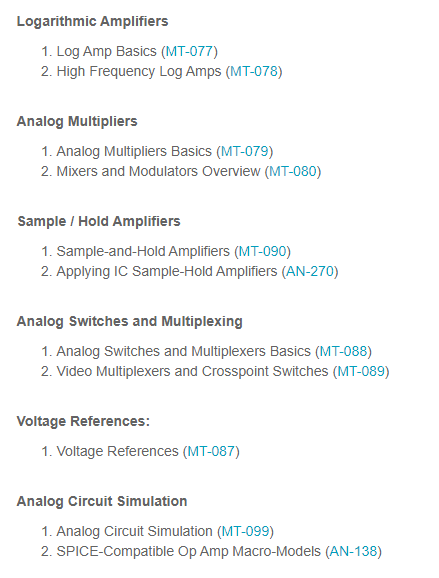 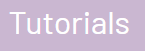 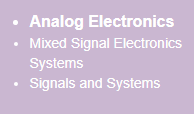 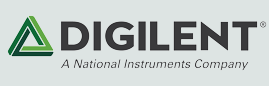 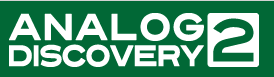 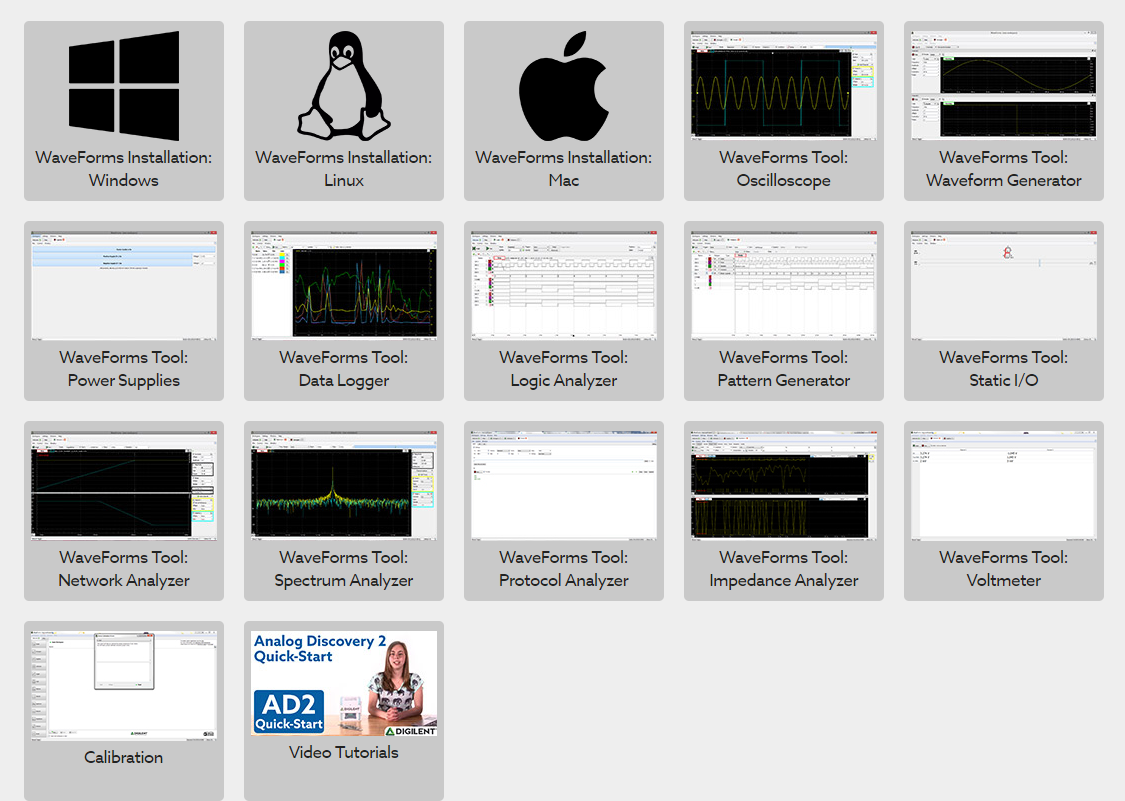 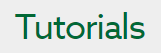 Infraestrutura de Ensino (SEL)
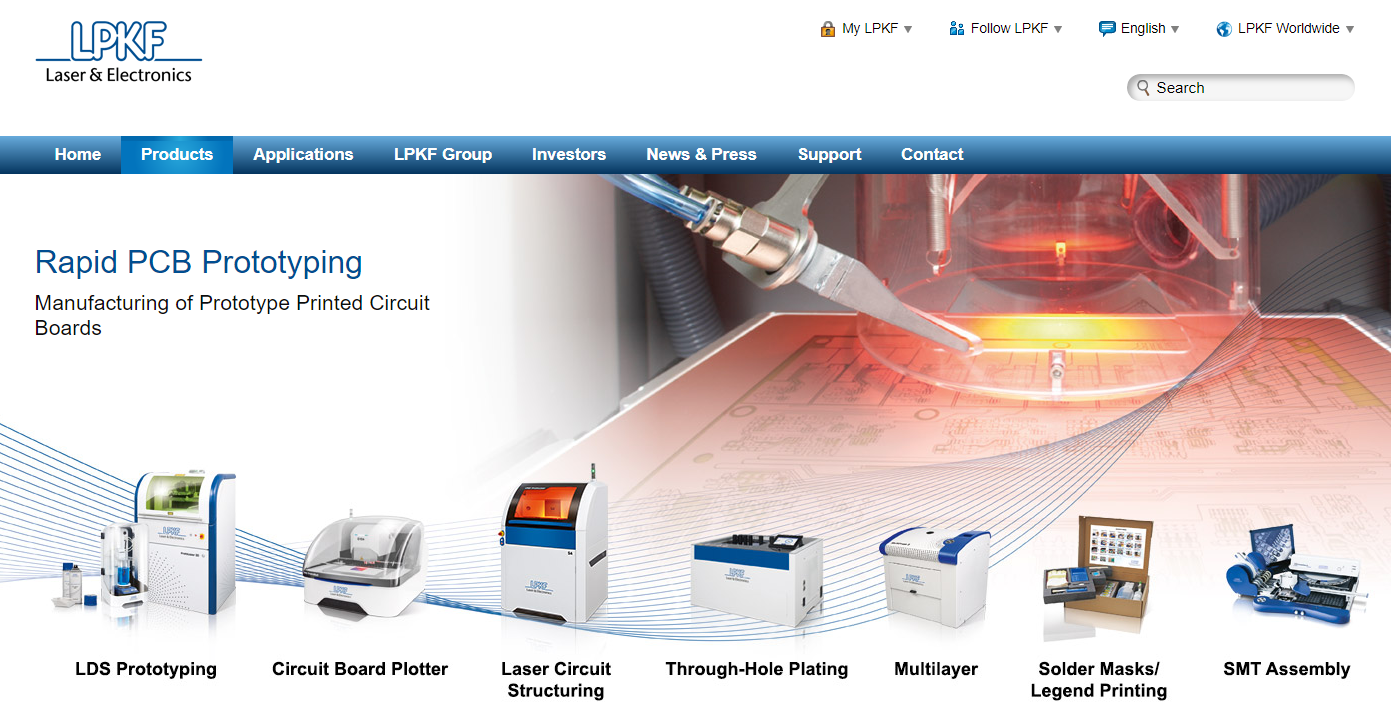 Sistema de Prototipagem de PCB 
(LPKF – Alemanha)
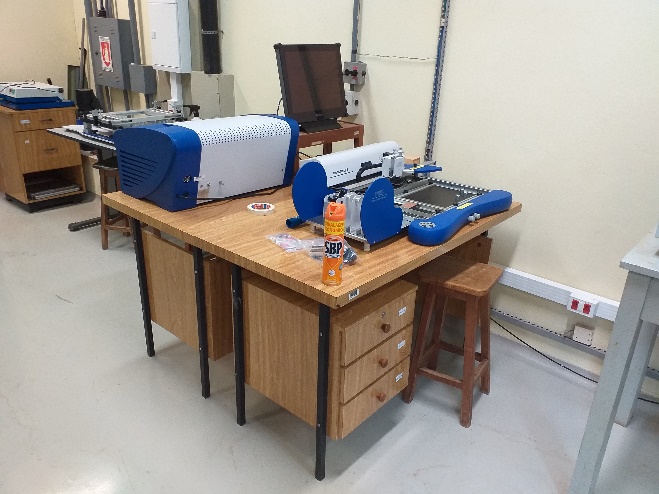 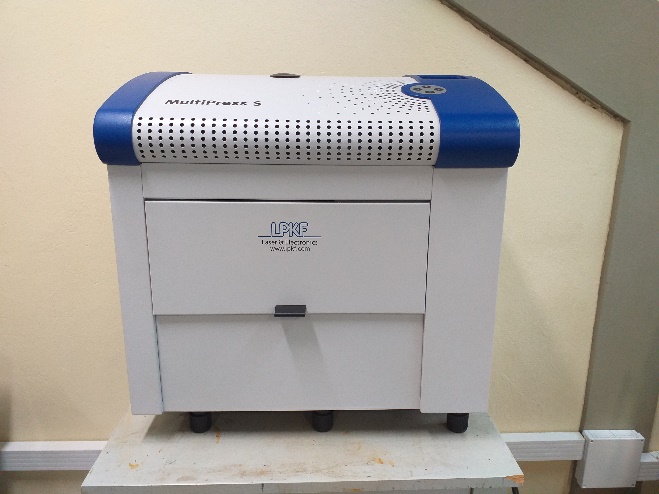 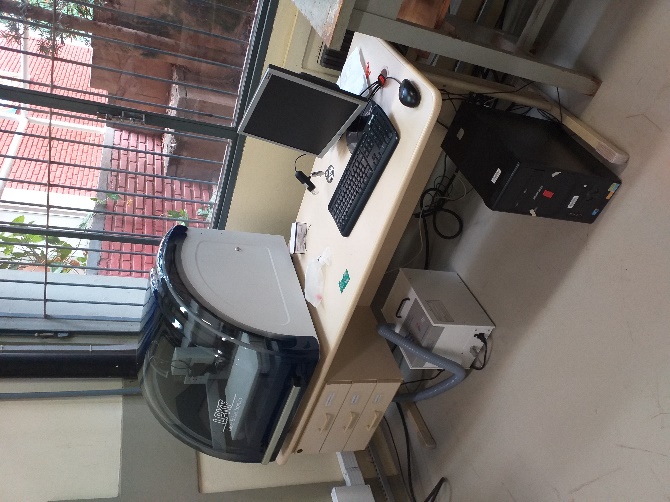 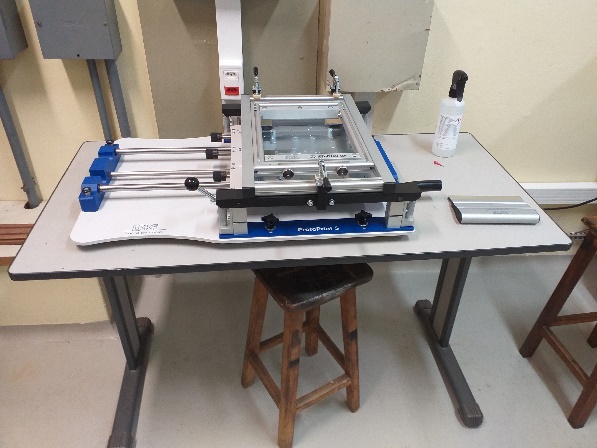 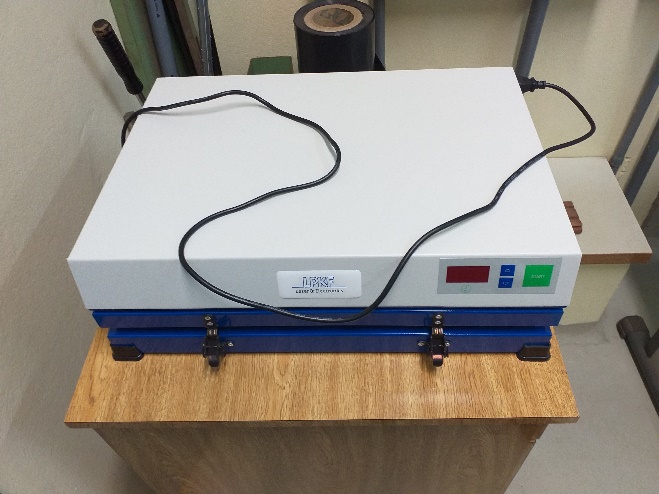 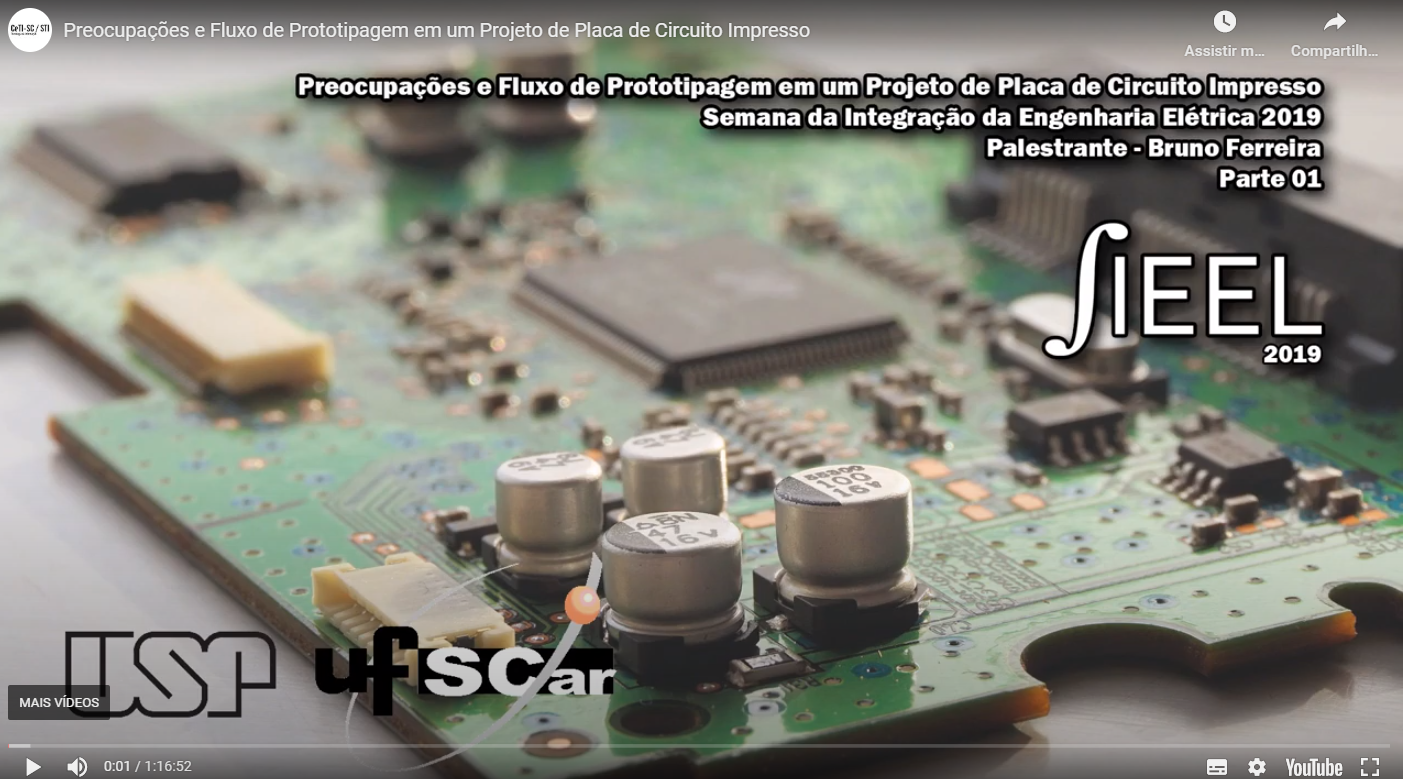 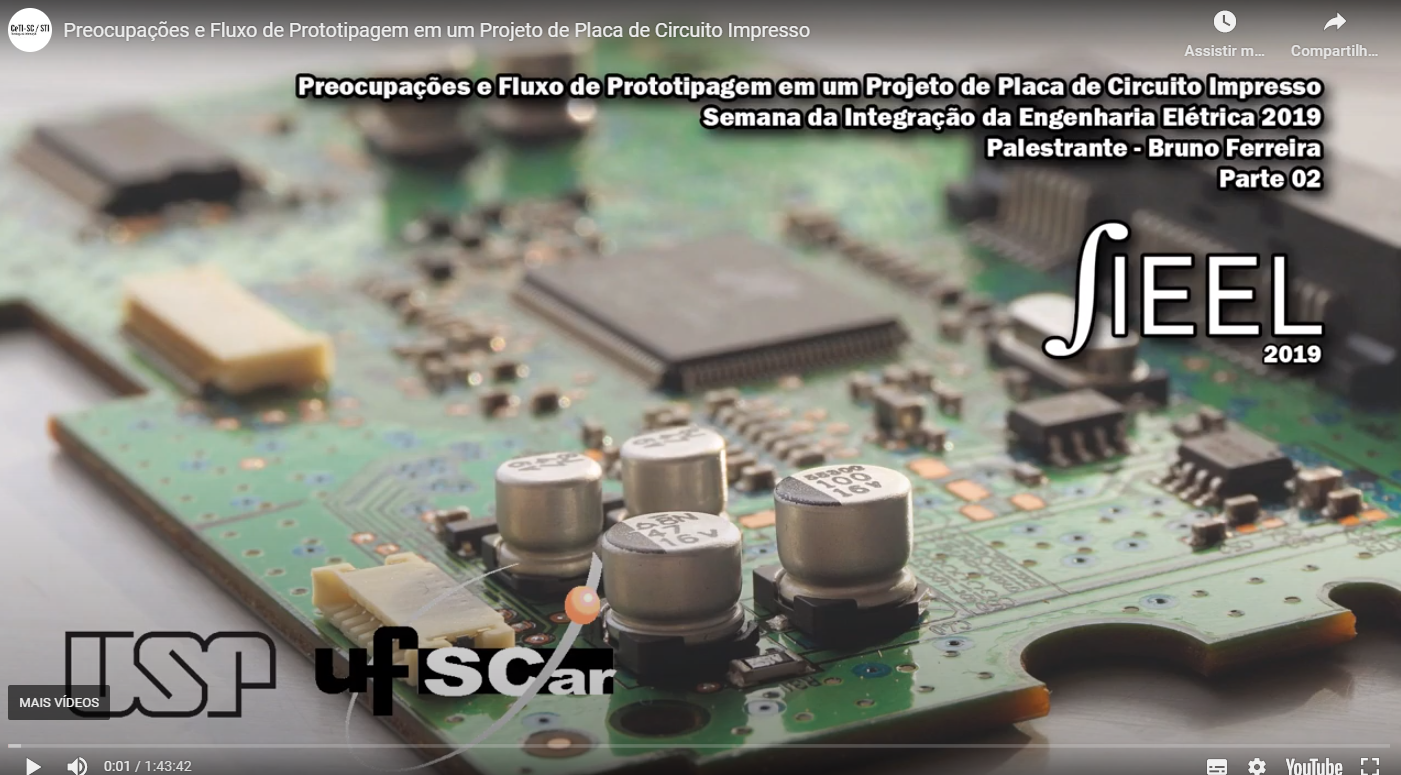 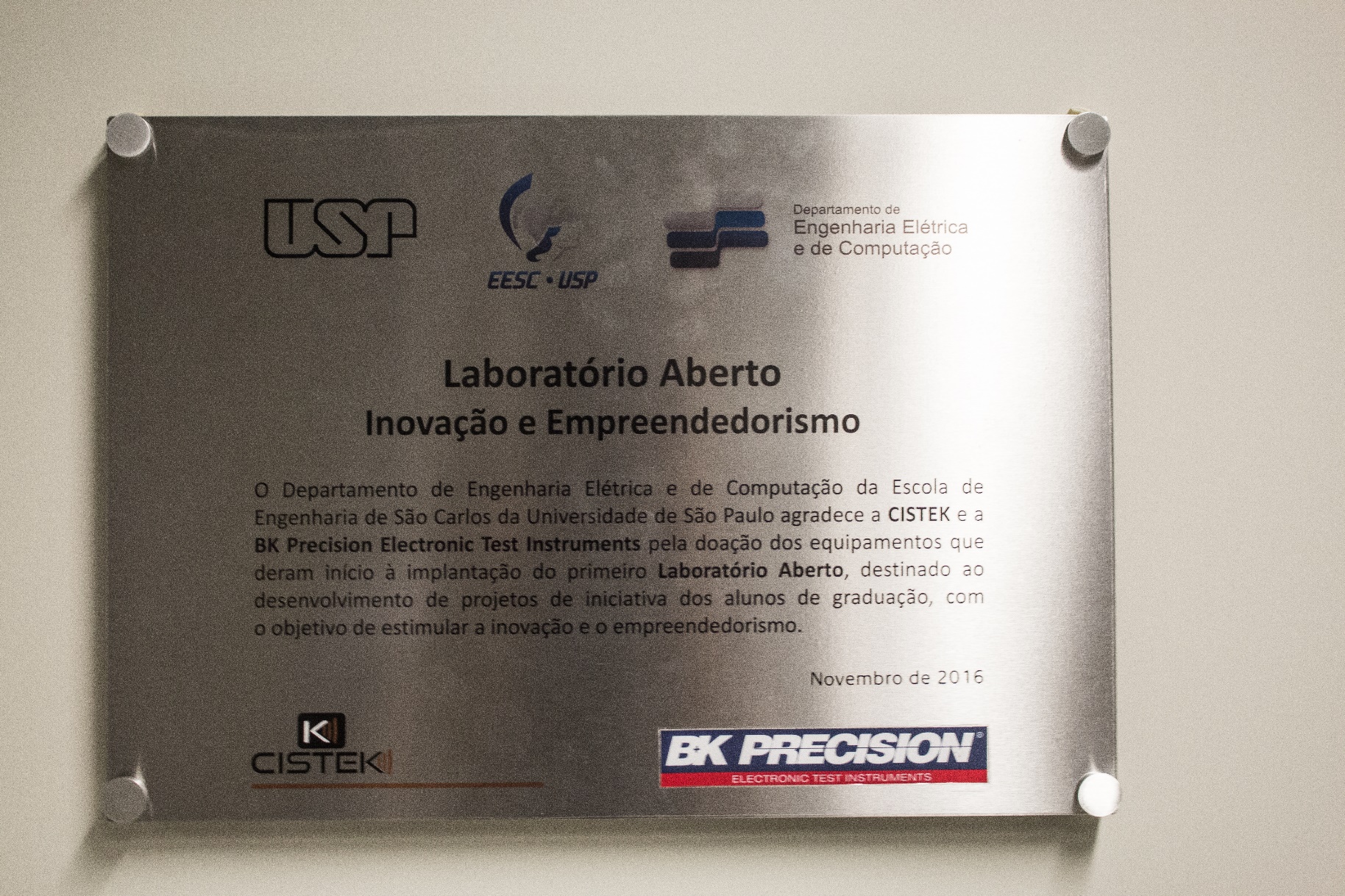 LA-SEL
(Nov/16
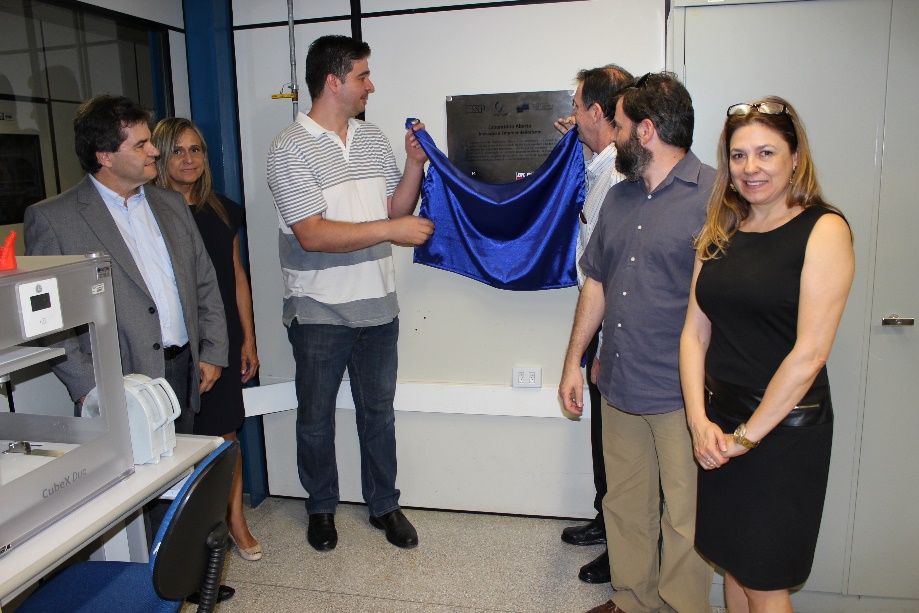 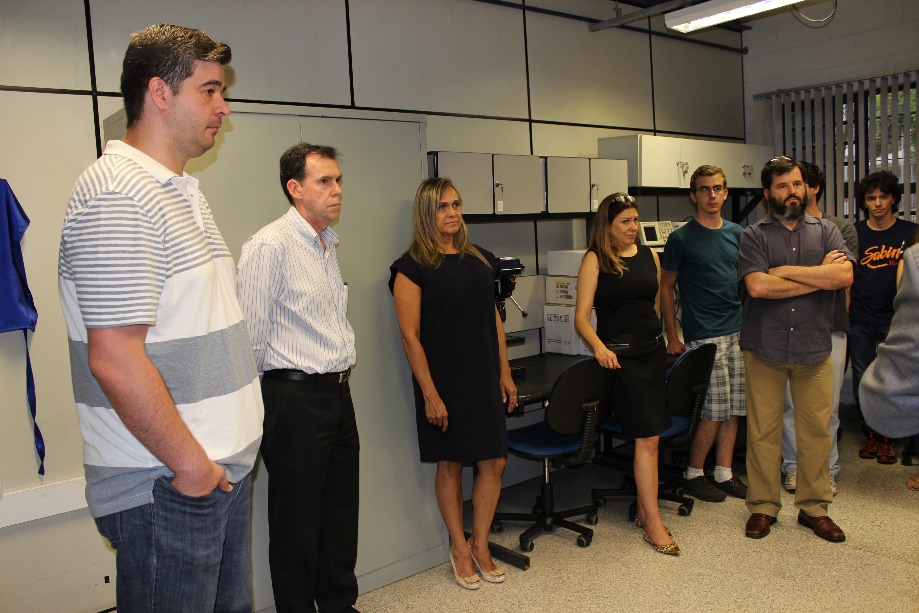 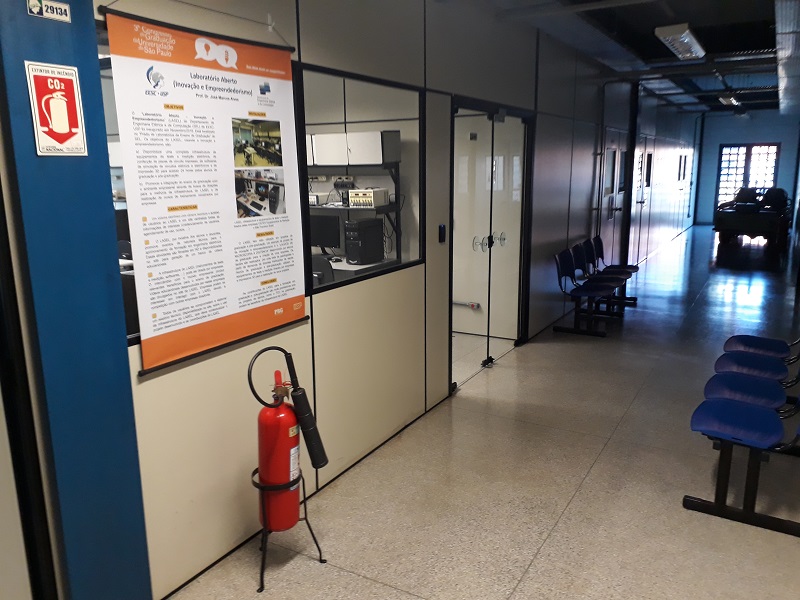 LA-SEL
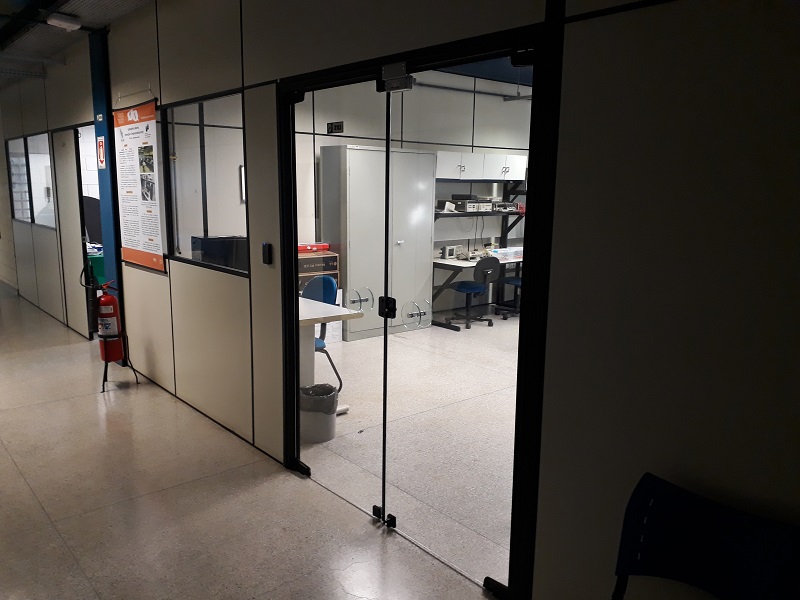 LA-SEL
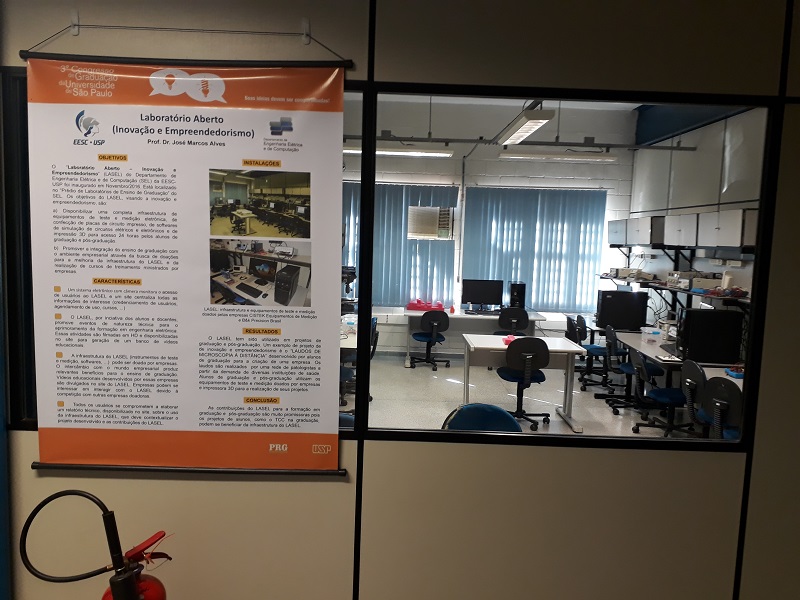 LA-SEL
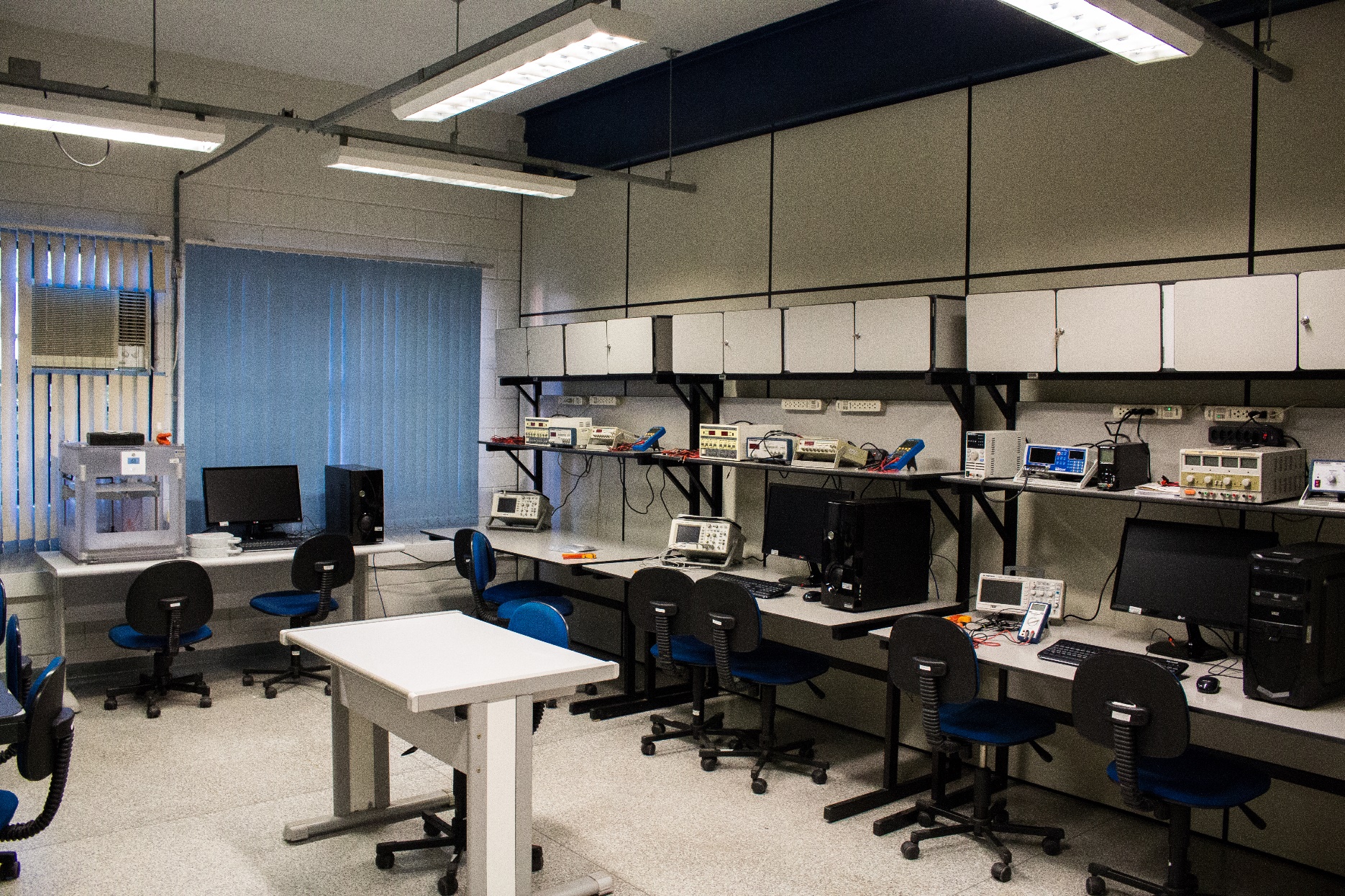 LA-SEL
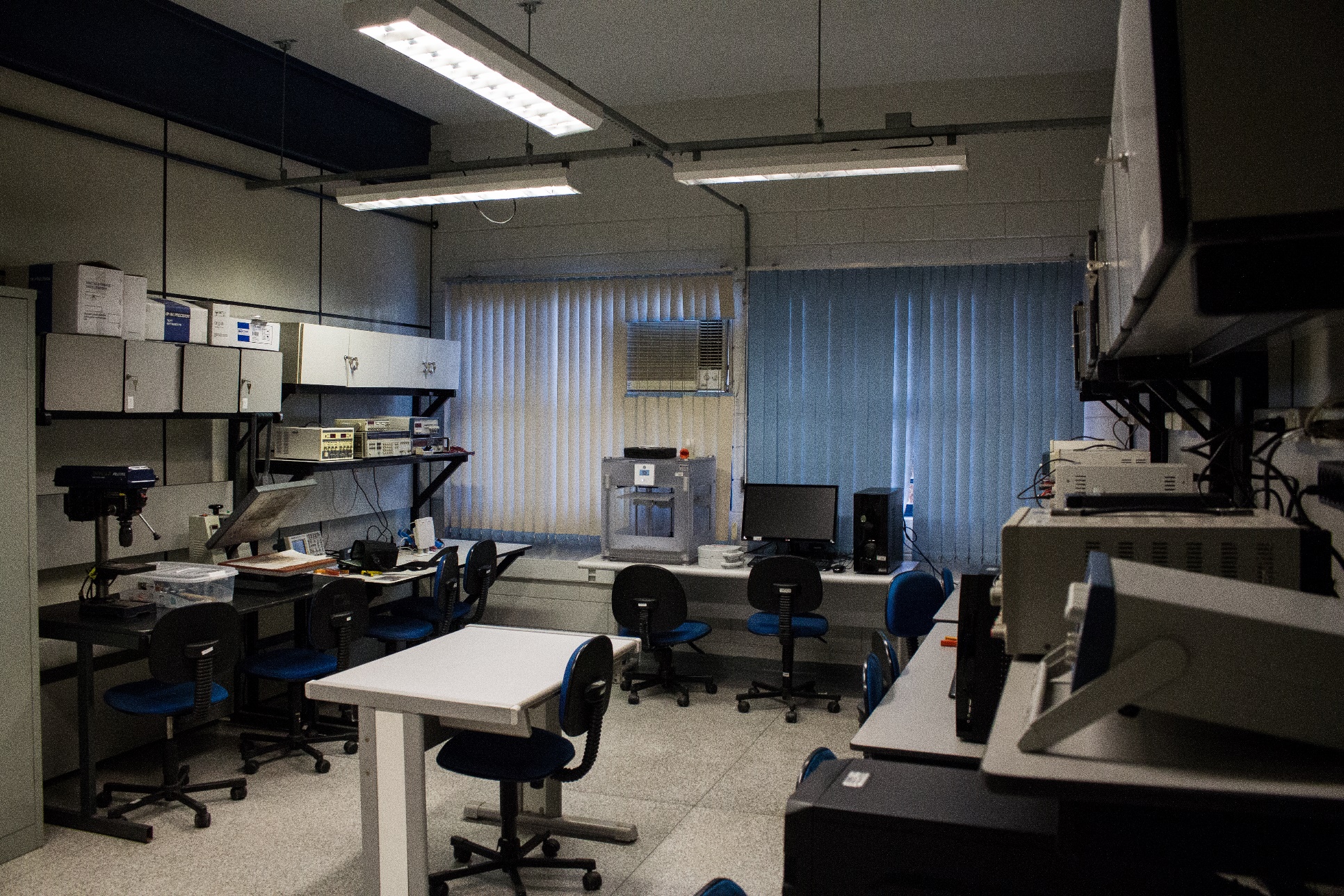 LA-SEL
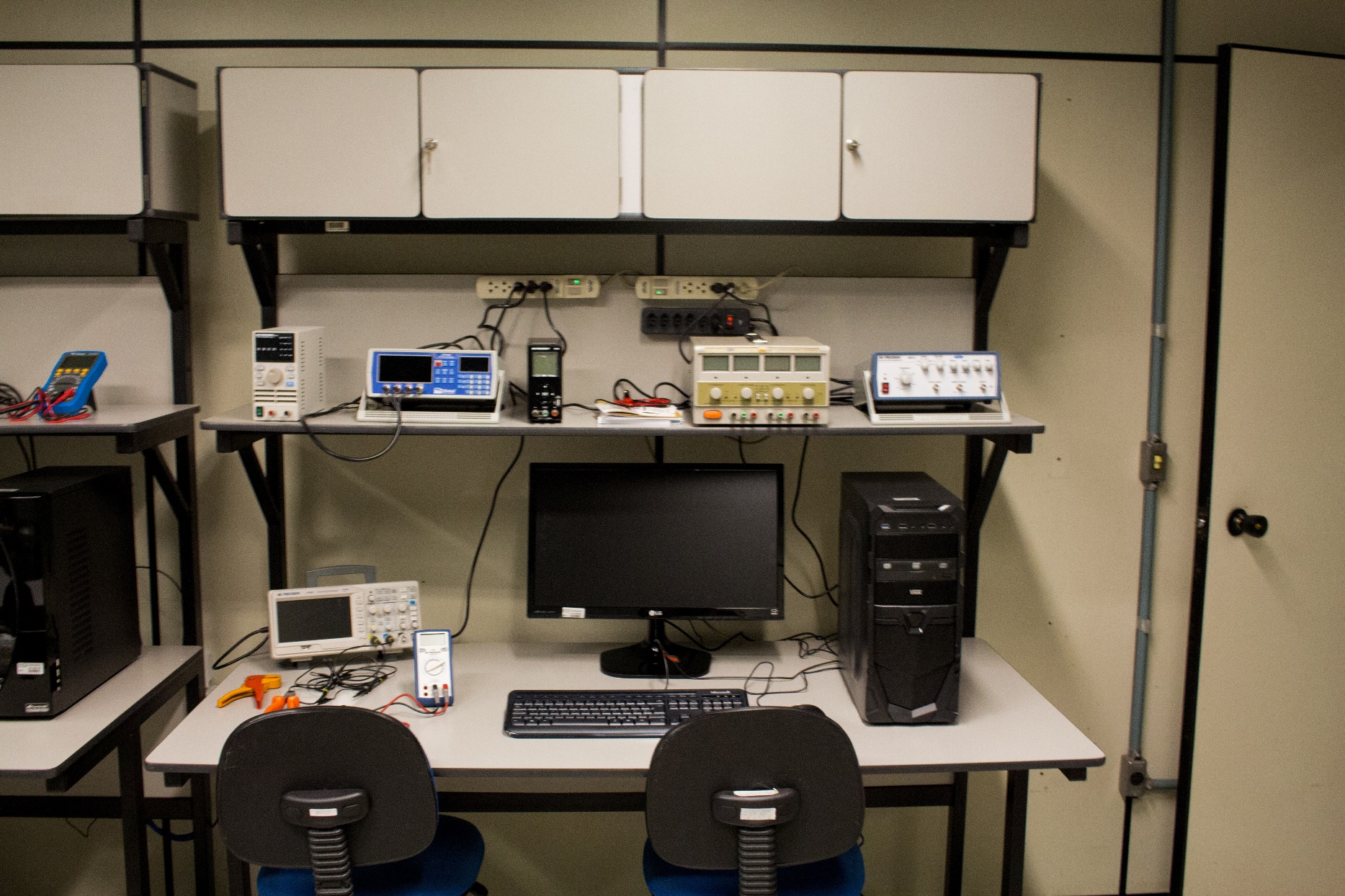 LA-SEL
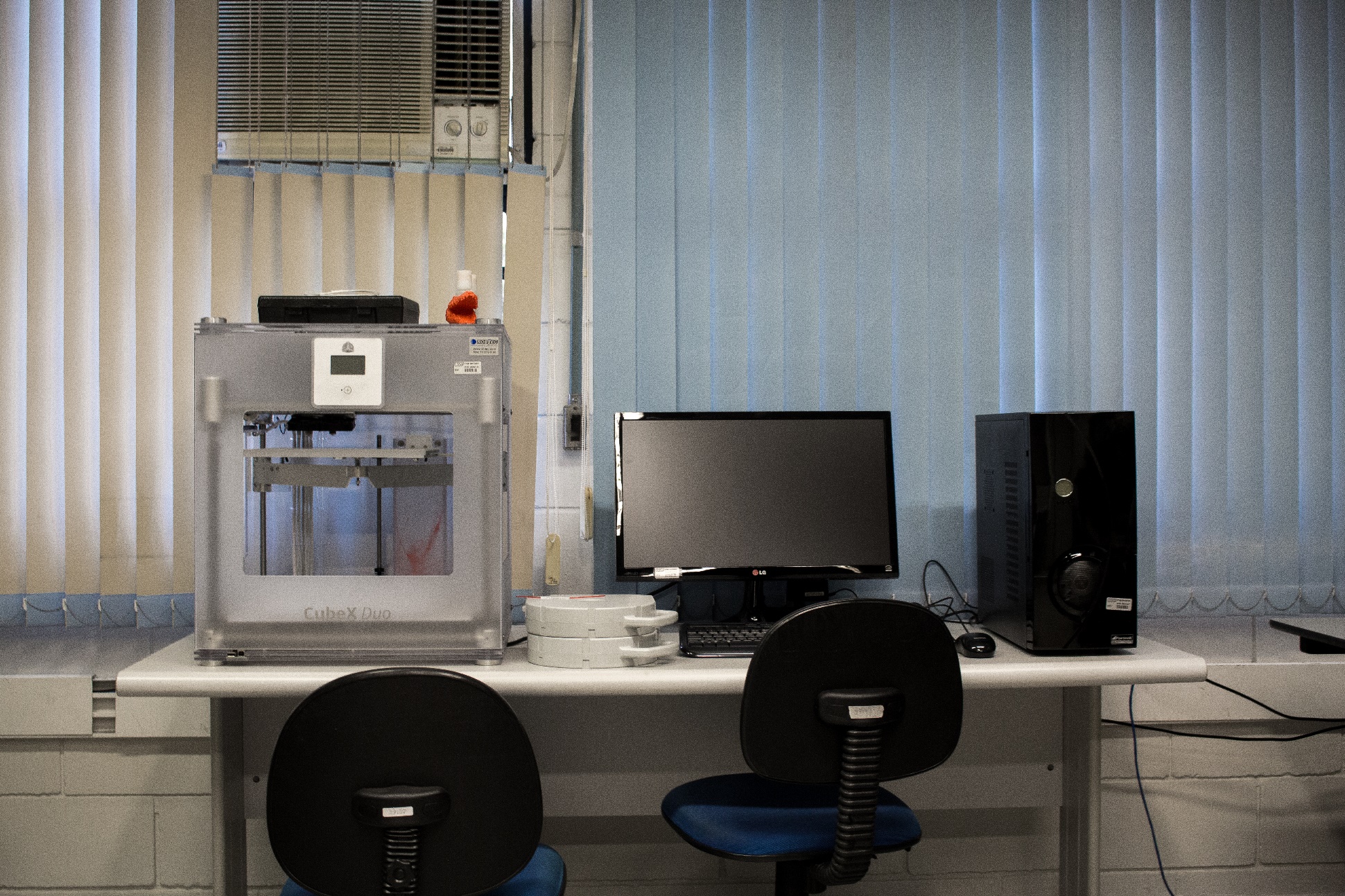 1º Acesso 
(Nov/16)
LA-SEL
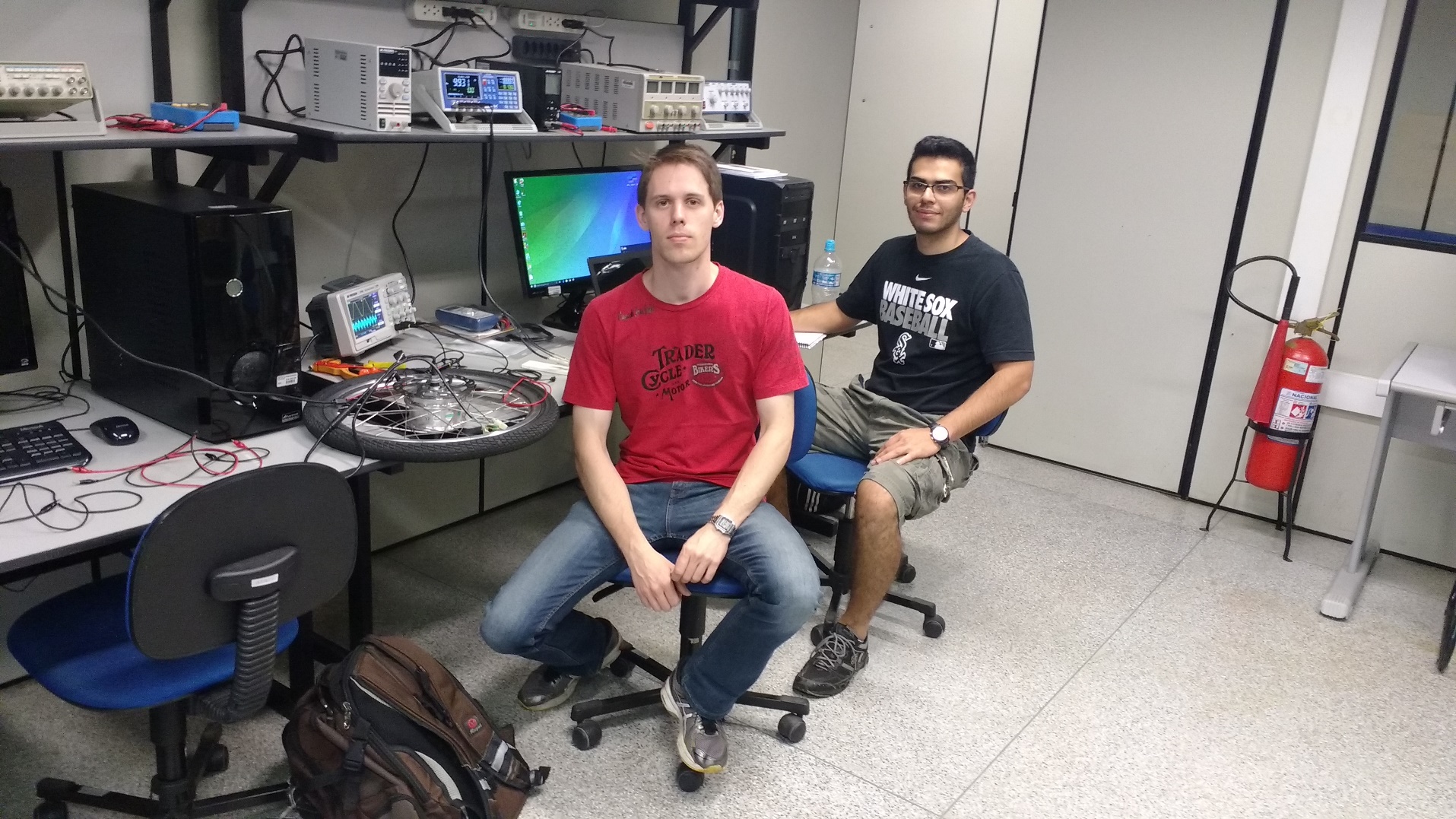 Avaliação
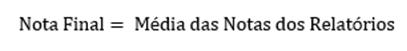 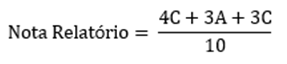 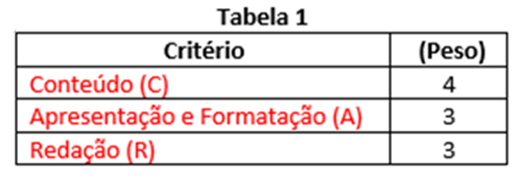 Ambiente das Aulas
https://edisciplinas.usp.br/acessar/
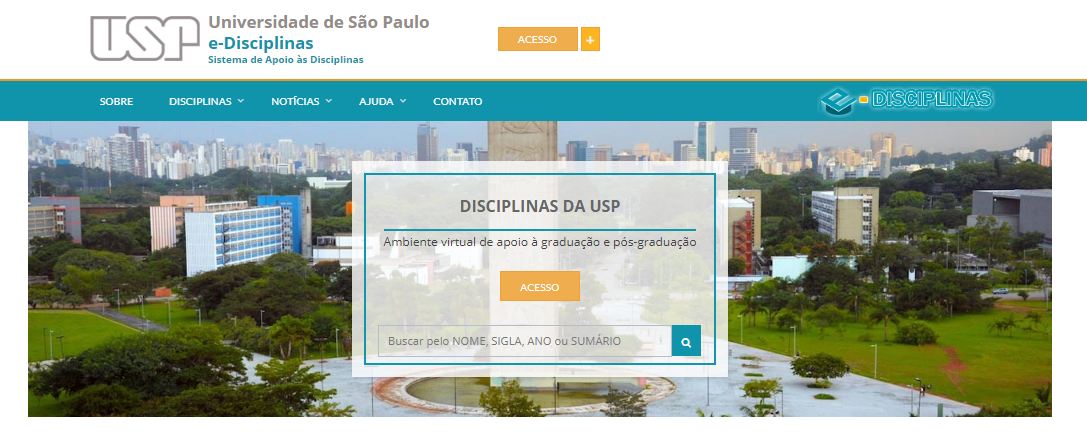 Uso de Dashboards em Disciplinas de Graduação
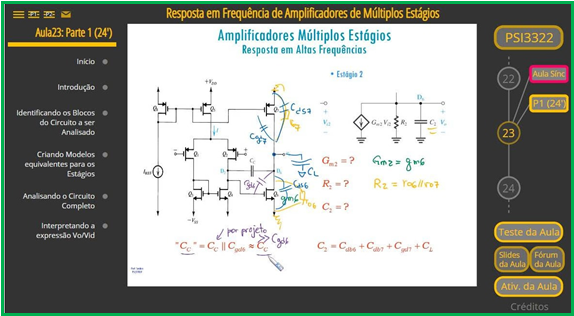 Dashboard da disciplina PSI3322 - Eletrônica II da EP-USP
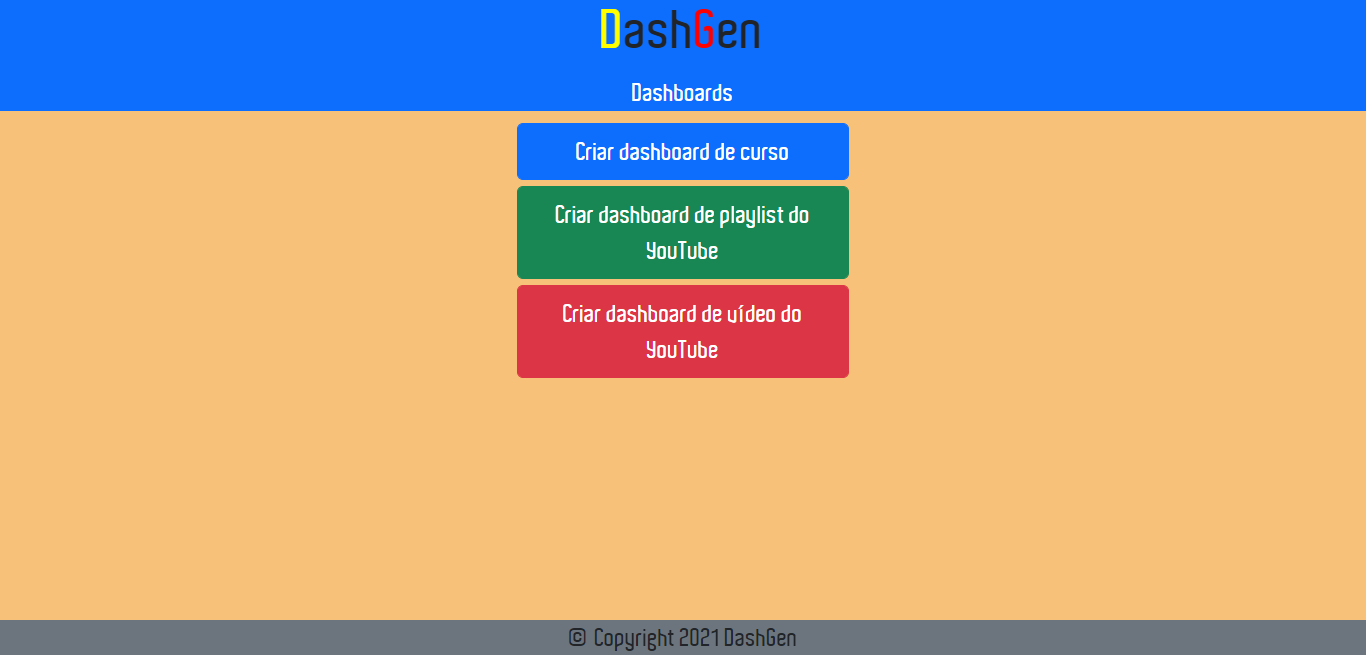 Tela inicial da versão do DashGen (Projeto PEEG 2021 – 2022)
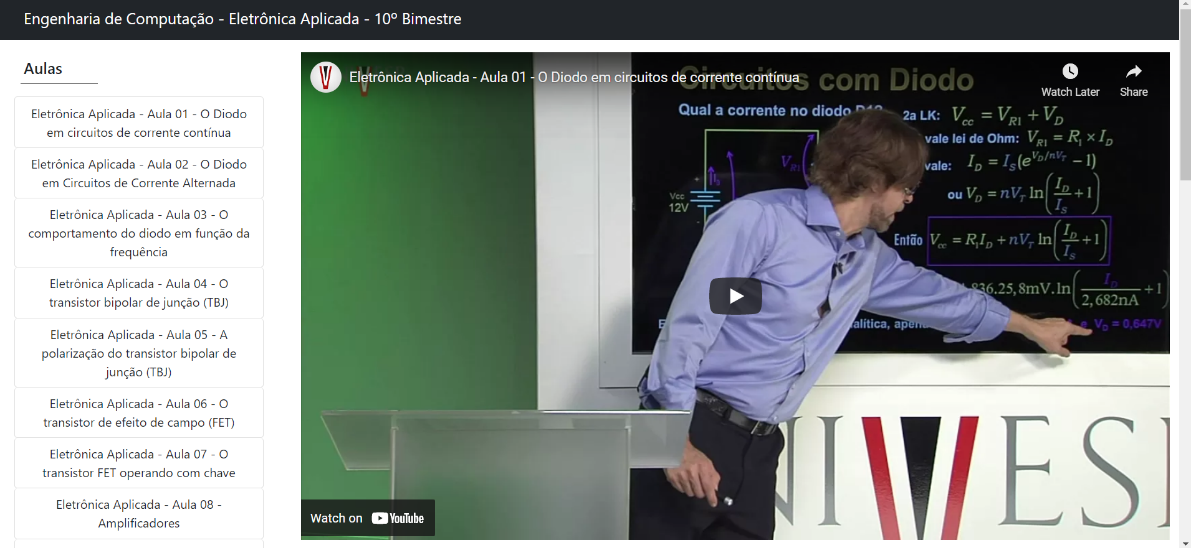 Exemplo de dashboard de uma playlist de vídeos do YouTube
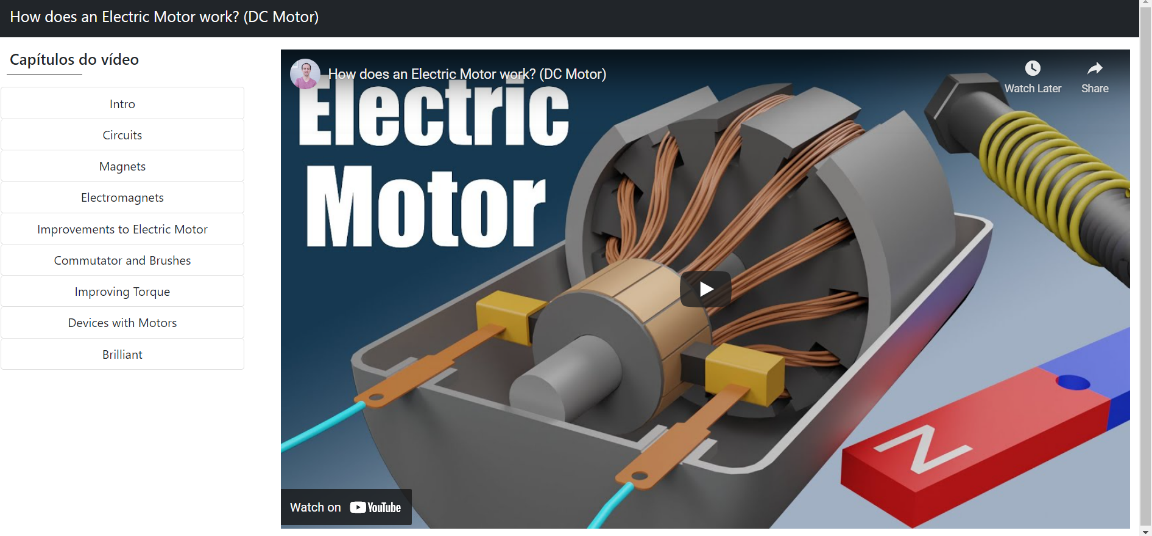 Exemplo de dashboard de um vídeo com capítulos do YouTube
Expressão Escrita e Comunicação Oral
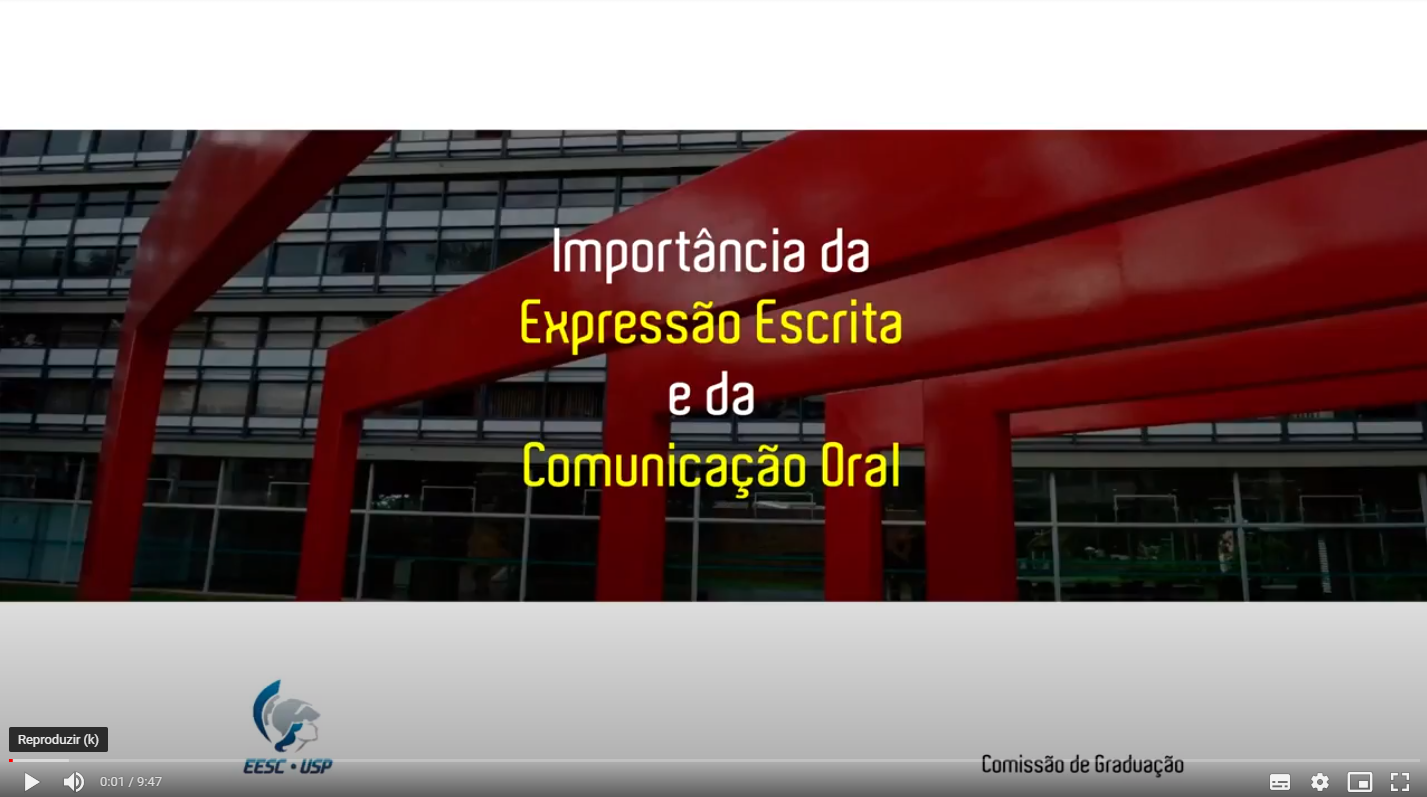 Expressão Escrita  Relatórios de Laboratórios